3D Printing for Touch Readers: Guidelines and Discussion
Round Table Conference 2021 Workshop
Wednesday 19 May 10am-11.30am AEST
Presented by Monash University Inclusive Technologies
Leona Holloway &  Ruth Nagassa
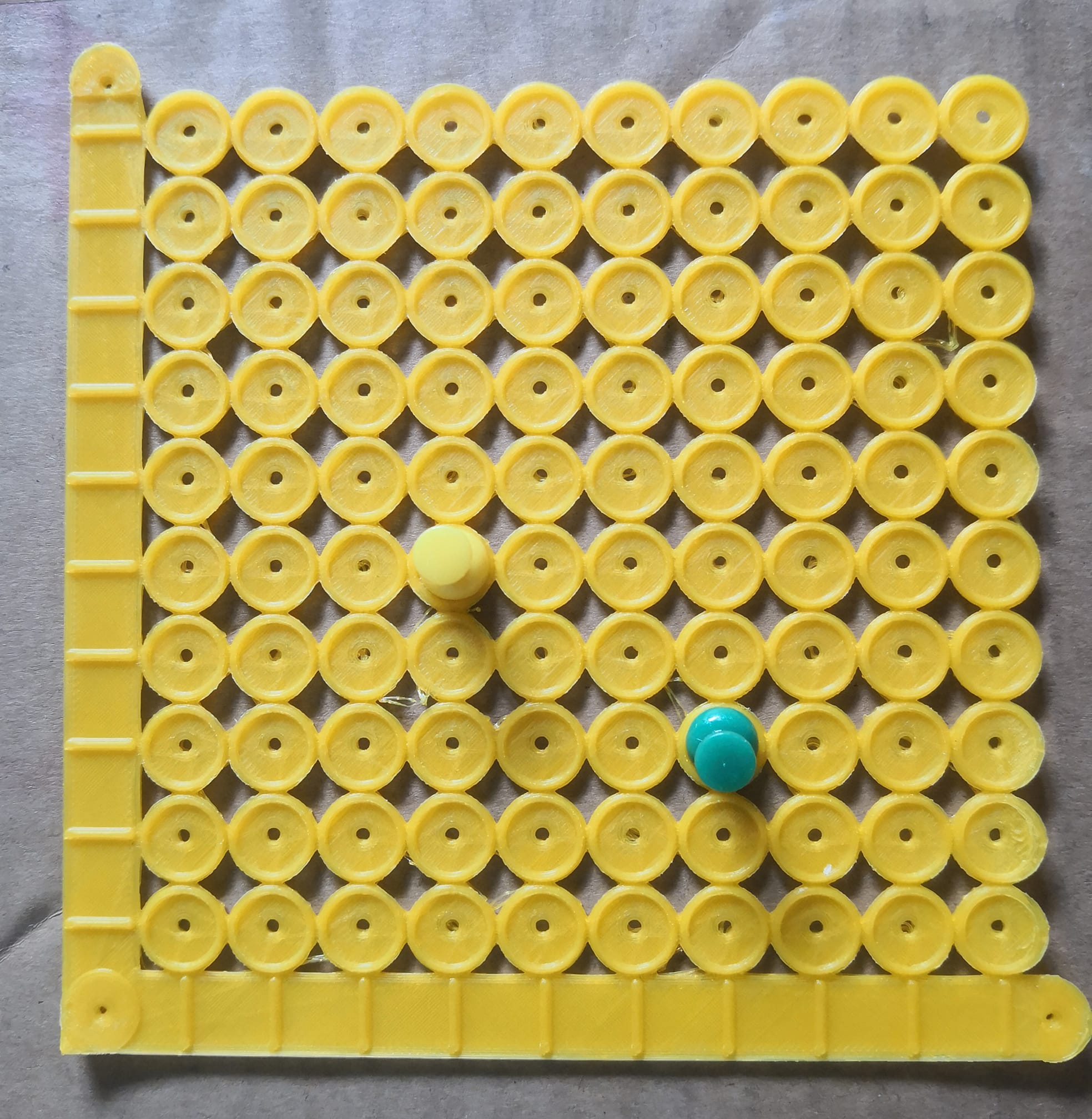 Outline
Guidelines
What to print
Where to find existing models
3D printing design software
3D printing by BLV
Finishing
Touch reading 3D models
Braille and print labelling
Demo and Discussion 
Audio labelling techniques
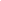 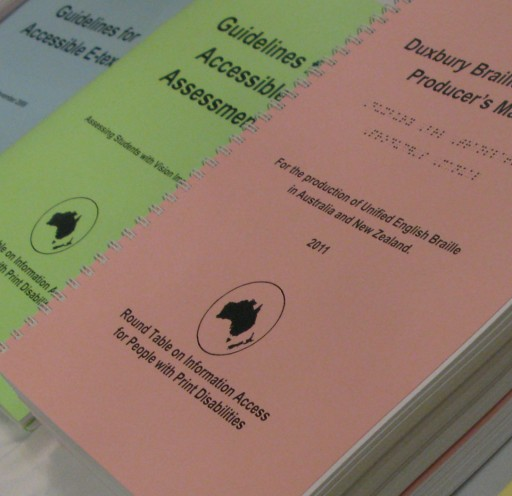 Guidelines
http://printdisability.org/about-us/accessible-graphics/3d-printing/
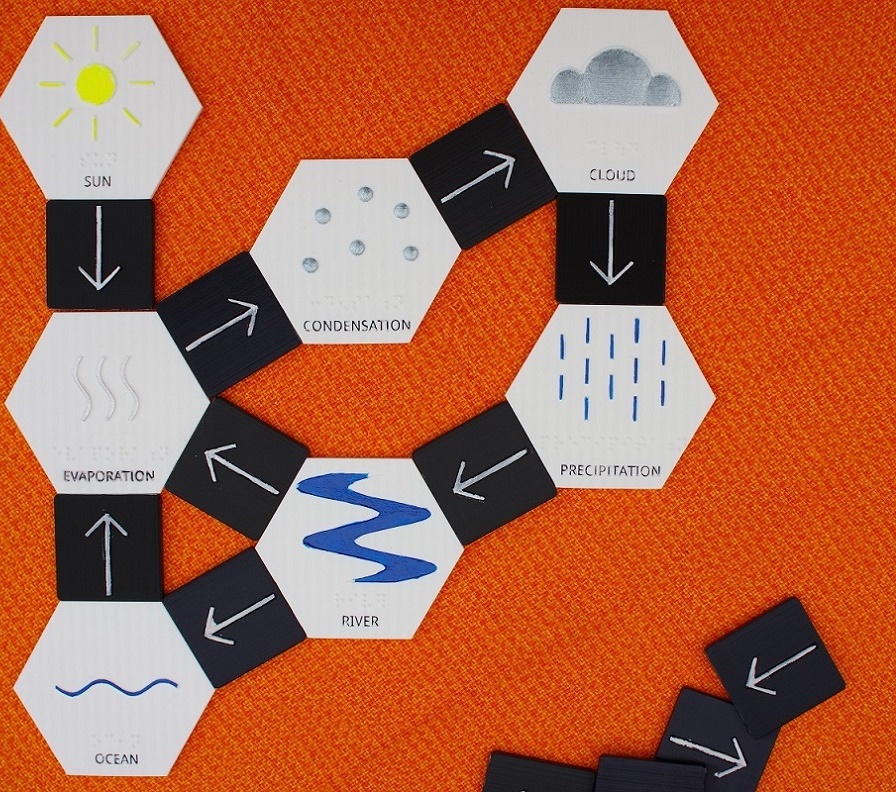 What to print
http://printdisability.org/about-us/accessible-graphics/3d-printing/when-to-use-3d/
Why use 3D printing?
To convey 3D concepts
To explain the conventions used in 2.5 tactile graphics
For durability
For interaction with moving parts
For engagement
For inclusion 
To create customised tools
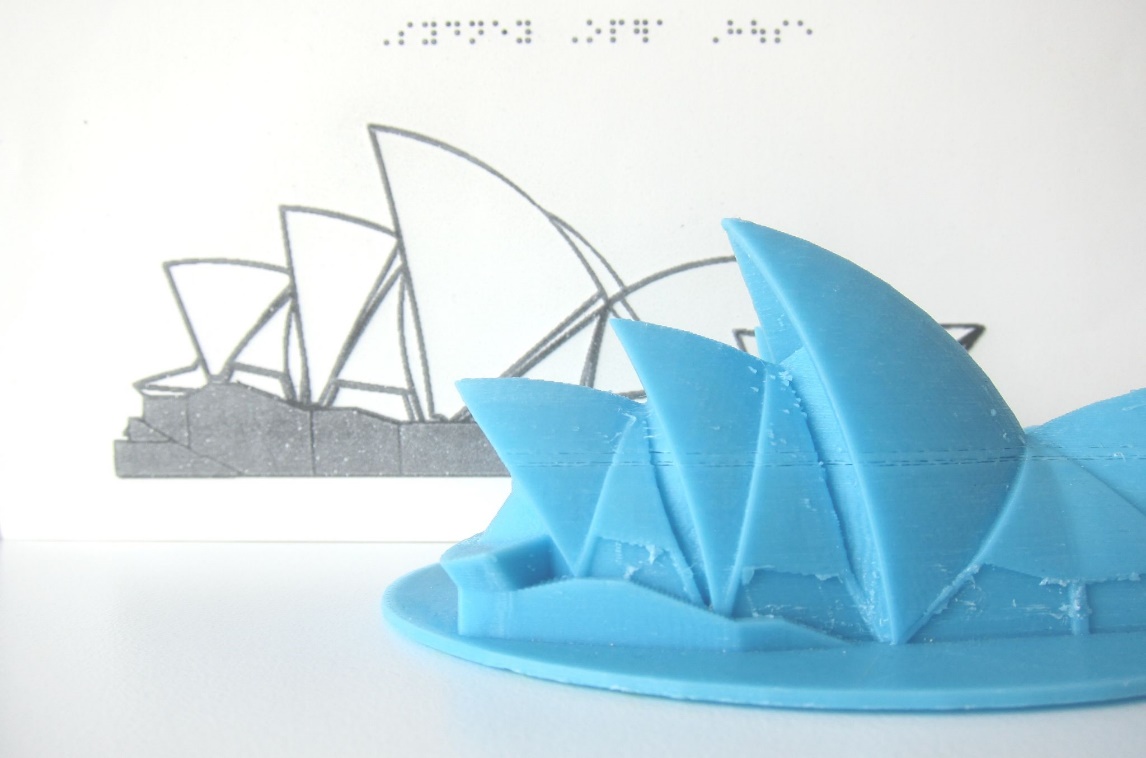 Accessible Graphics Decision Tree
Can you access the real object by touch?
Can you easily purchase a model?
NO
YES
NO
NO
Is it important?
Is it simple?
Is it flat?
YES
NO
YES
YES
YES
NO
Ignore
Description
Tactile Graphic
Real Object
Purchased Model
3D Printed Model
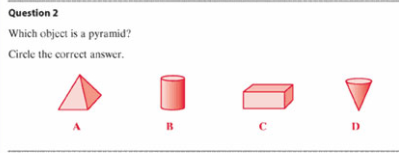 Activity 1: Pick a format
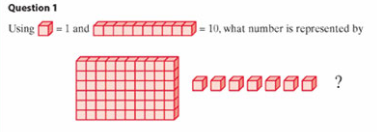 To test “what is a pyramid”:
Wooden blocks
OR        3D prints (if blocks not available)
To test ability to read 3D diagrams: 
Tactile graphic
Tactile graphic 
OR MAB blocks (standard or 3D printed)
OR
Worded question
3D printed tools
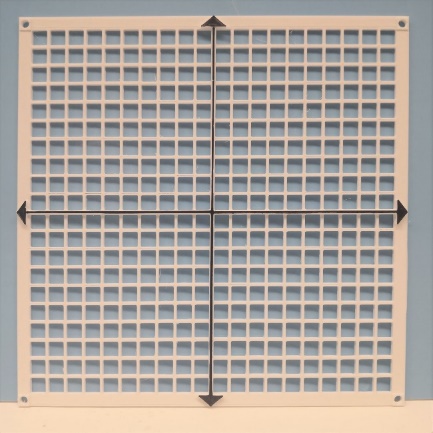 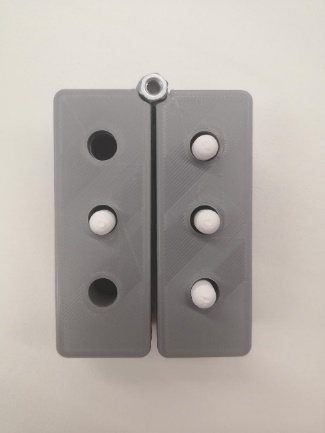 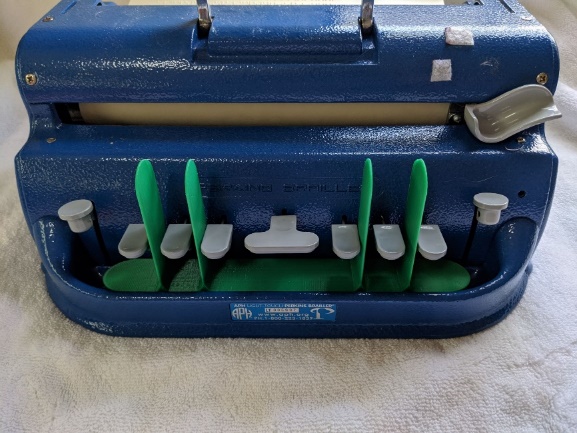 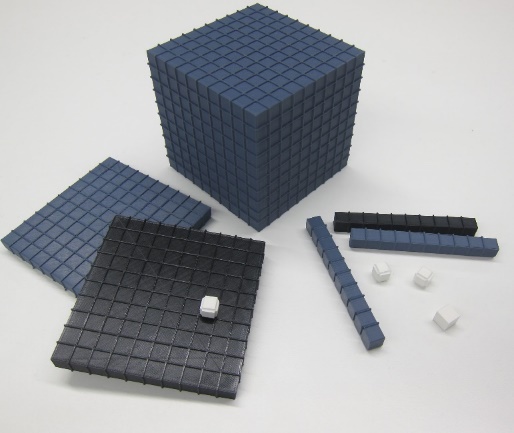 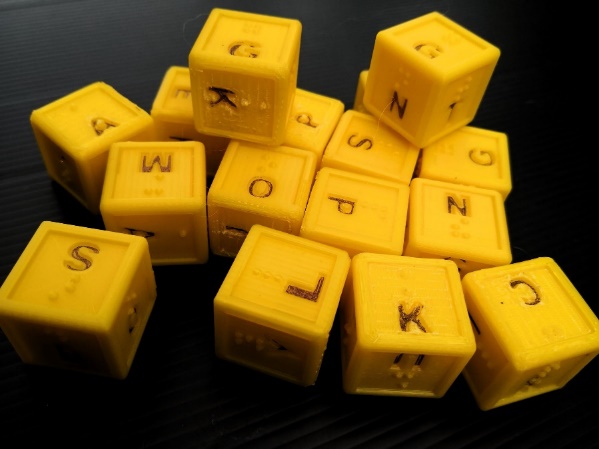 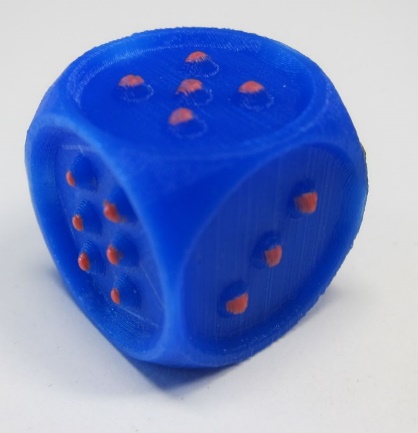 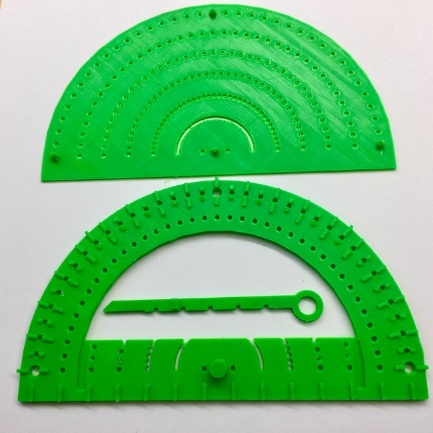 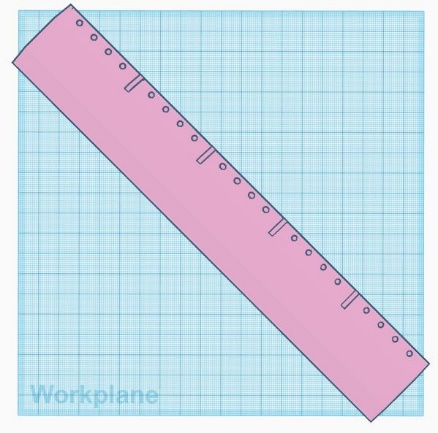 “Top 10” 3D prints for touch readers
http://accessiblegraphics.org/2021/03/22/top10_3d/
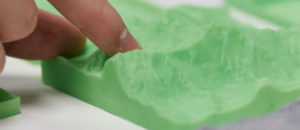 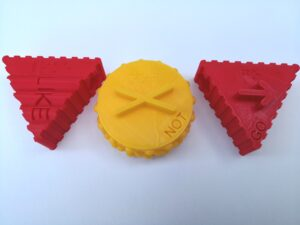 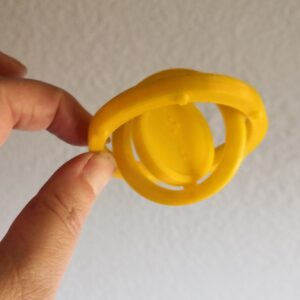 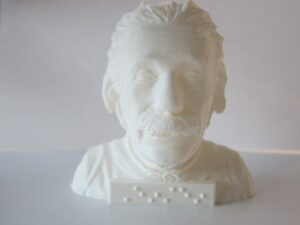 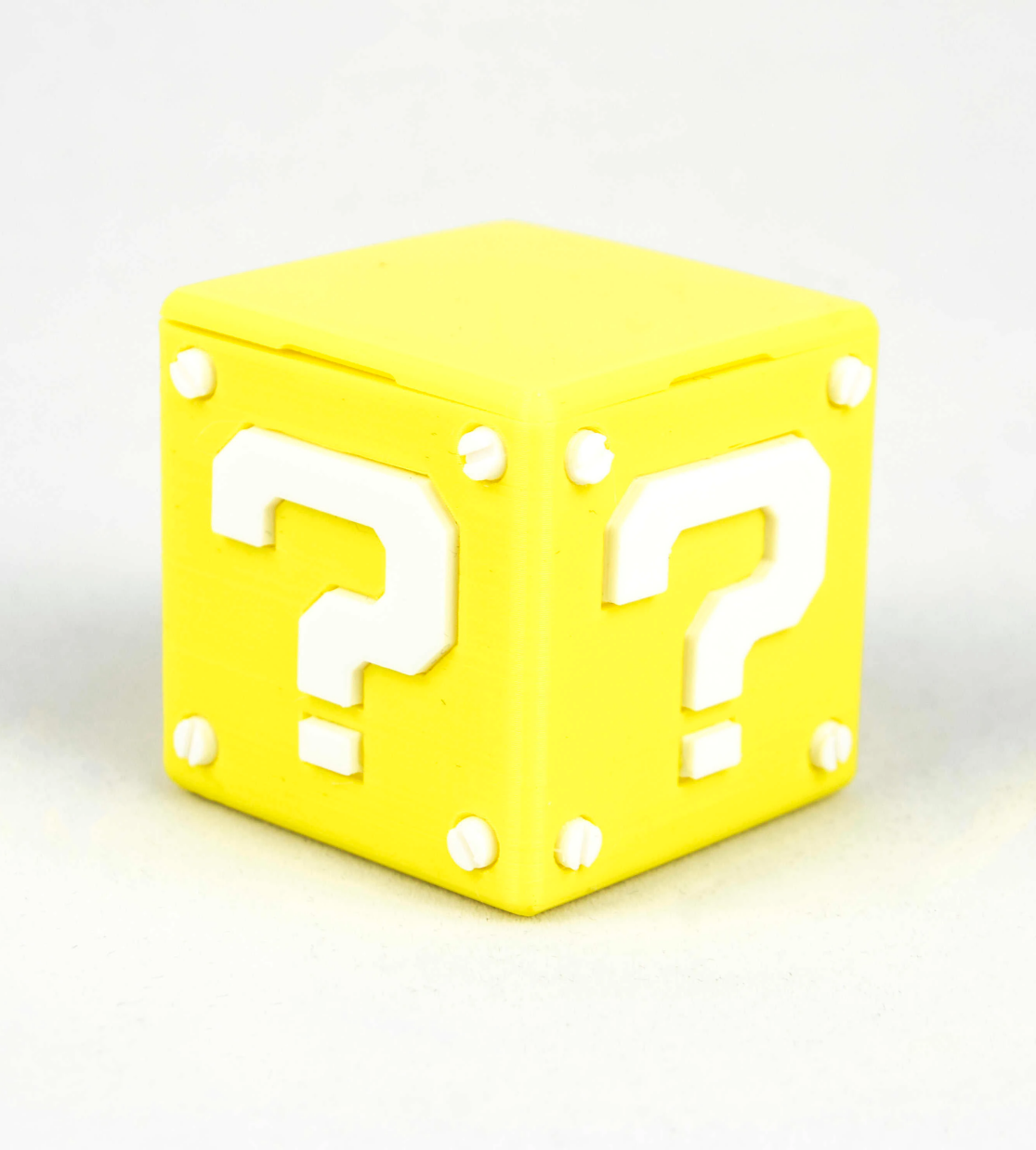 Questions?
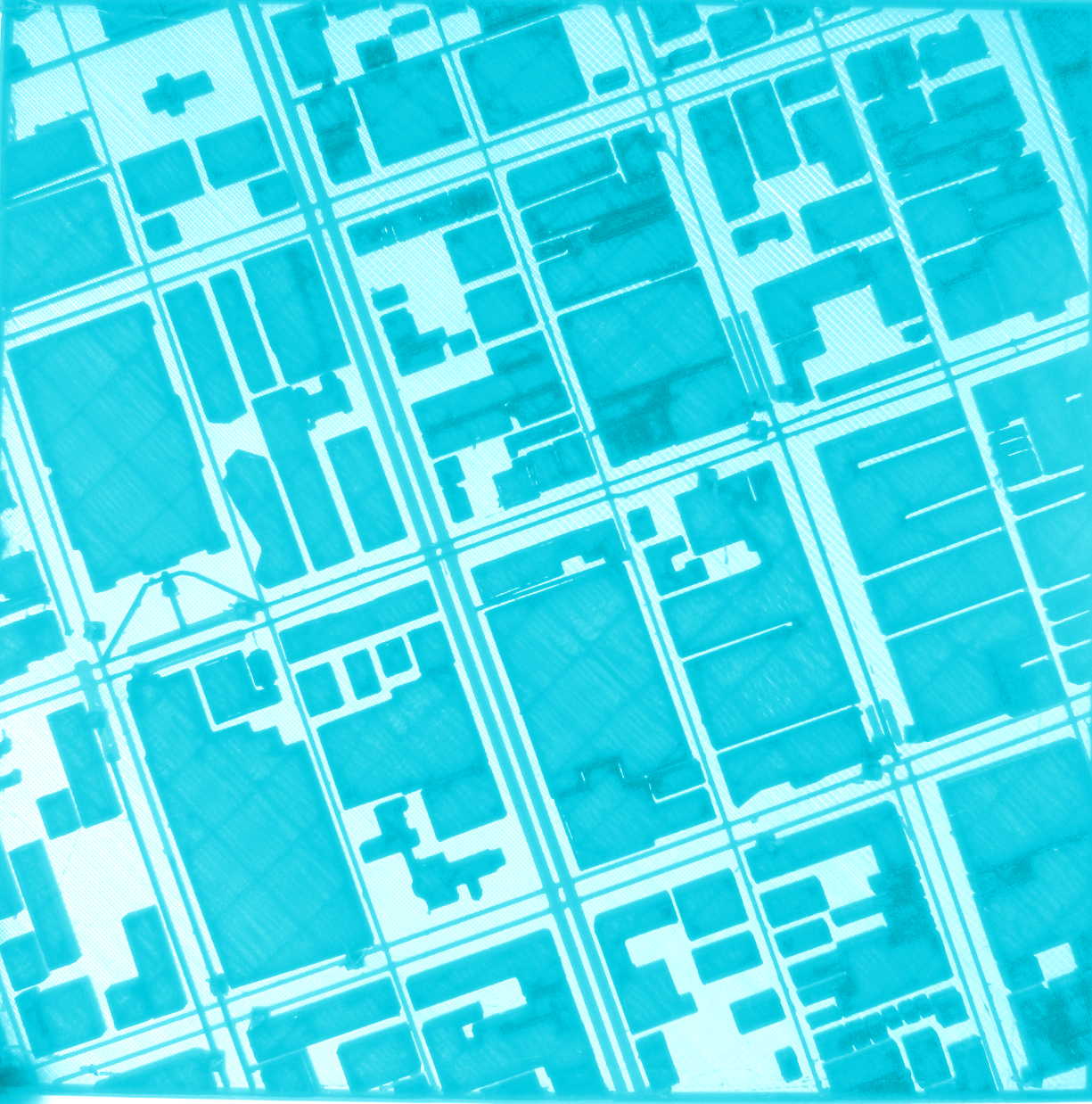 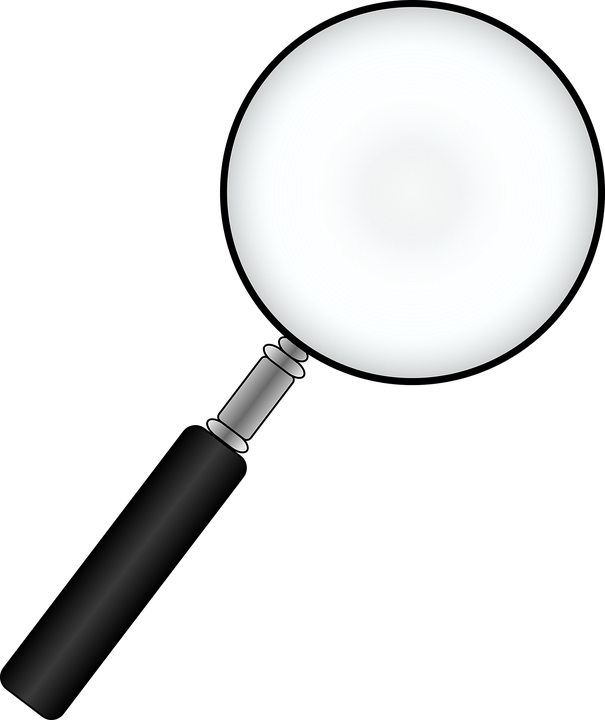 Where to find existing models
http://printdisability.org/about-us/accessible-graphics/3d-printing/repositories/
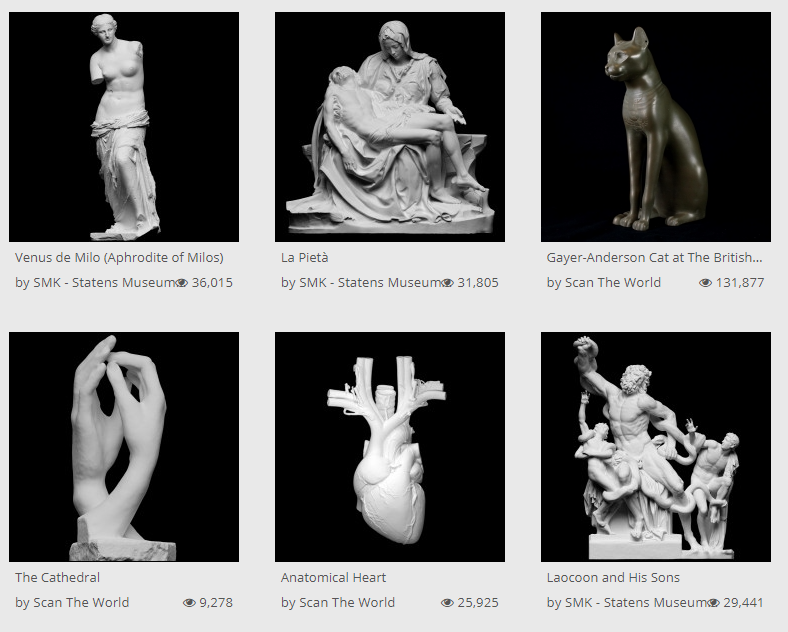 3D printing repositories
Generalist
Thingiversehttps://www.thingiverse.com/
STL finderhttps://www.stlfinder.com/ 
For touch readers
BTactilehttps://btactile.com/ 
Medien Augenbithttps://medien.augenbit.de/category/modelle/
Education, STEM and specialist
NASA 3D resourceshttps://nasa3d.arc.nasa.gov/ 
Scan the Worldhttps://www.myminifactory.com/category/scan-the-world
Activity 2 - Finding a 3D model
Can you find one or more of the following 3D models, which would be suitable for use by a touch reader? 
Tactile dice
Human brain
Tactile ruler
A sculpture of your choice
https://www.thingiverse.com/
https://www.stlfinder.com/ 
https://btactile.com/ 
https://medien.augenbit.de/category/modelle/
https://www.myminifactory.com/category/scan-the-world
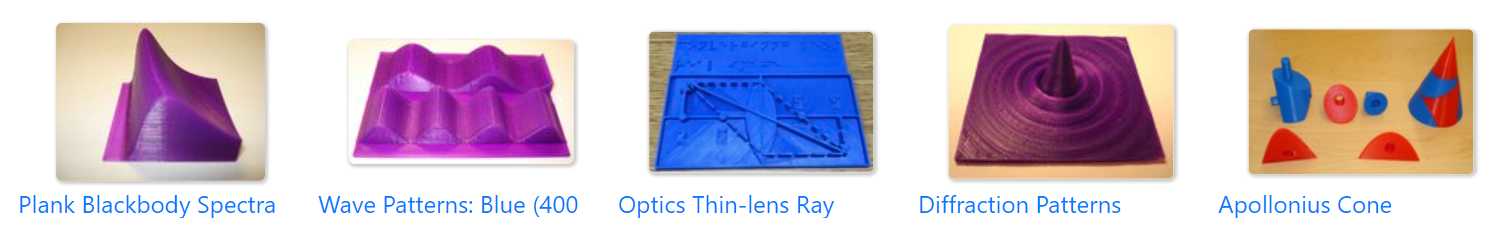 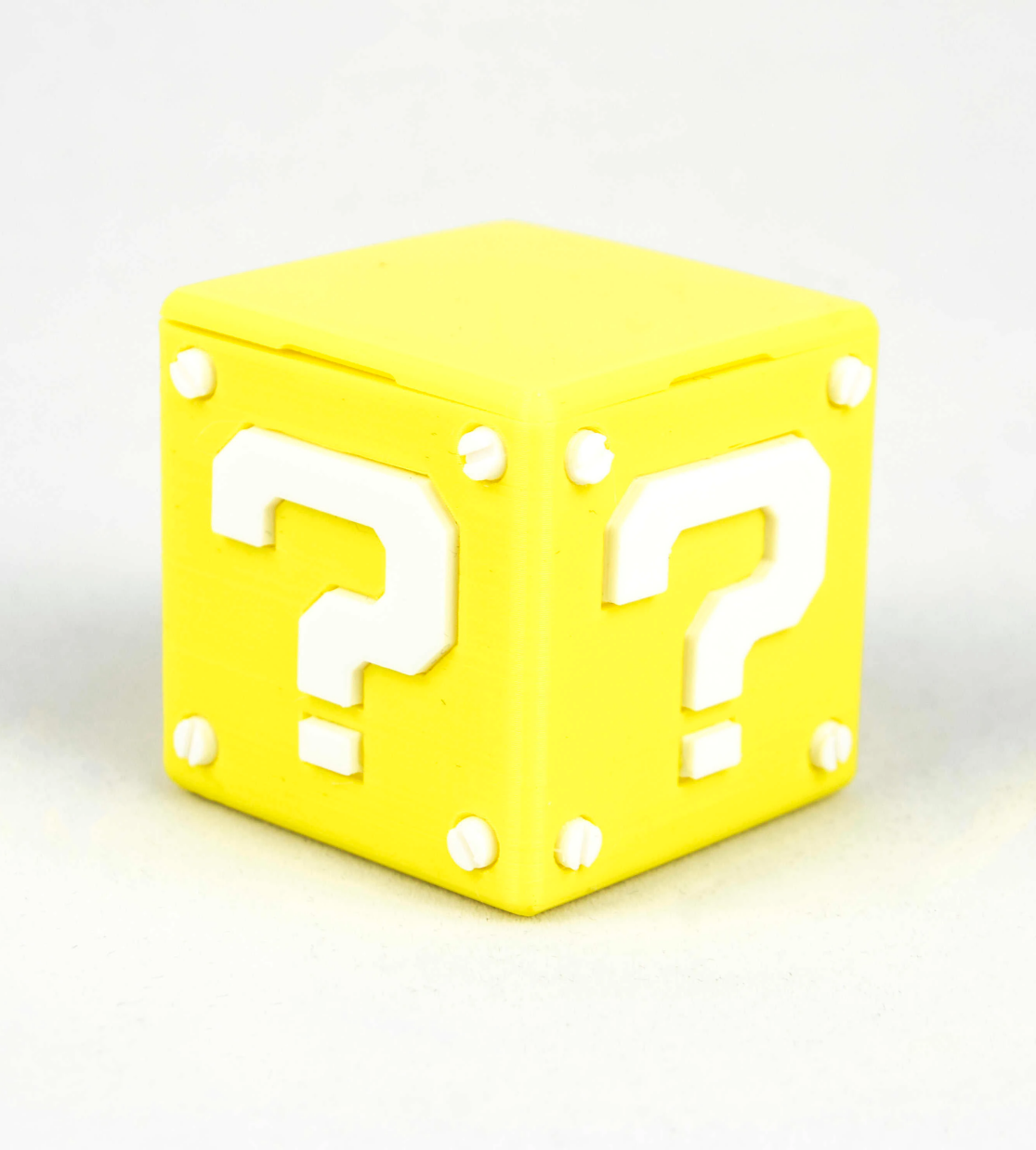 Questions?
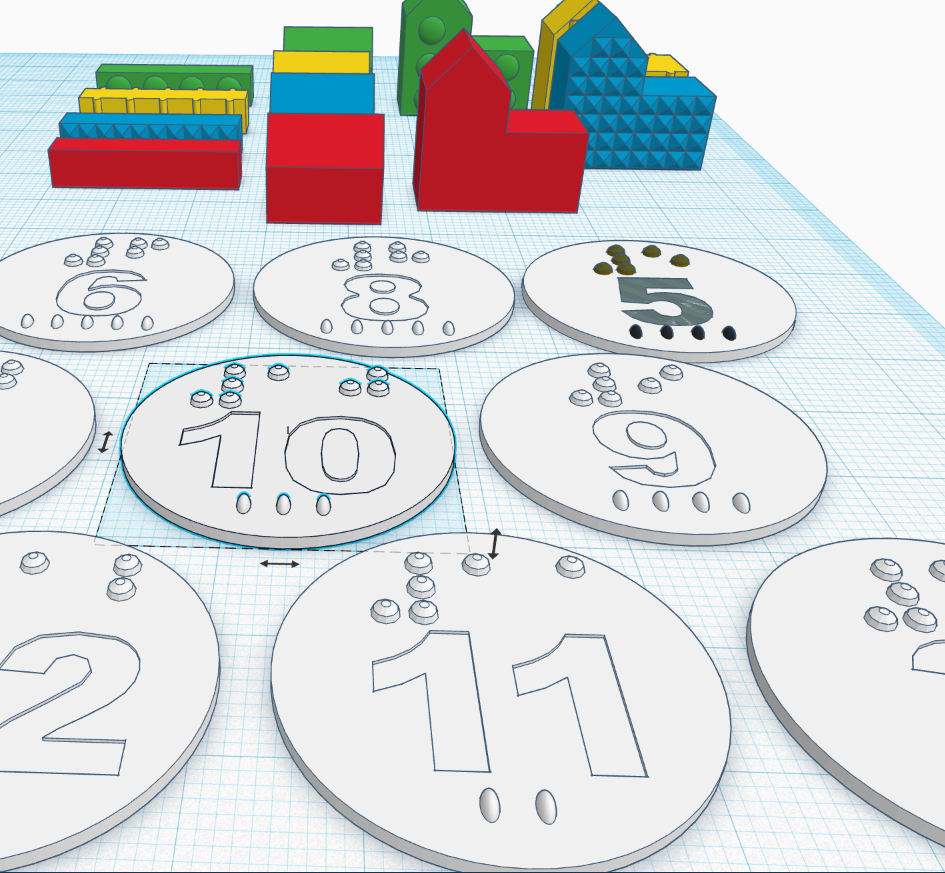 Software
http://printdisability.org/about-us/accessible-graphics/3d-printing/design-software/
Automated software - Terrain2STL
http://jthatch.com/Terrain2STL/
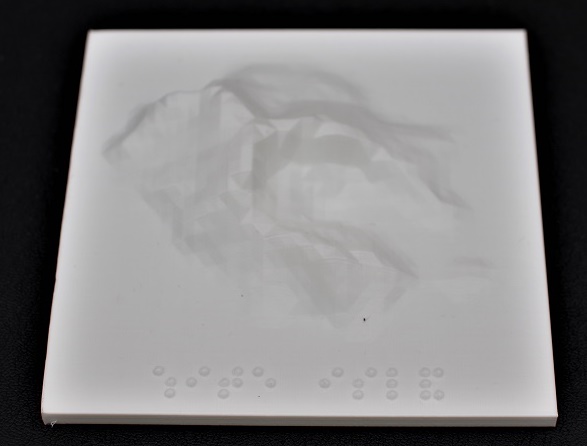 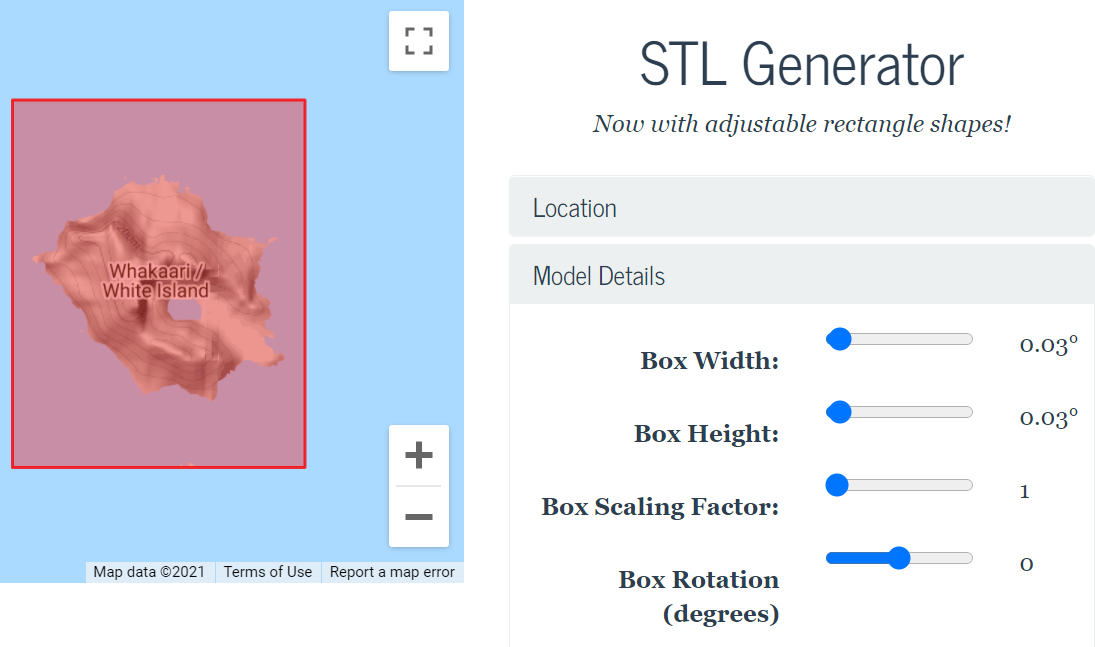 Design software - TinkerCAD
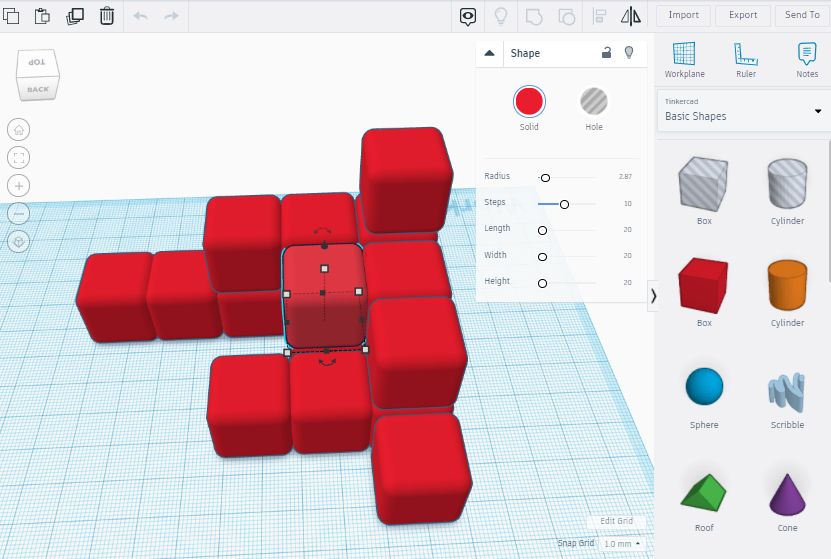 https://www.tinkercad.com/ 
Free 
Online
Very easy to use - suitable for beginners 
Best suited for sighted designers adding and subtracting shapes
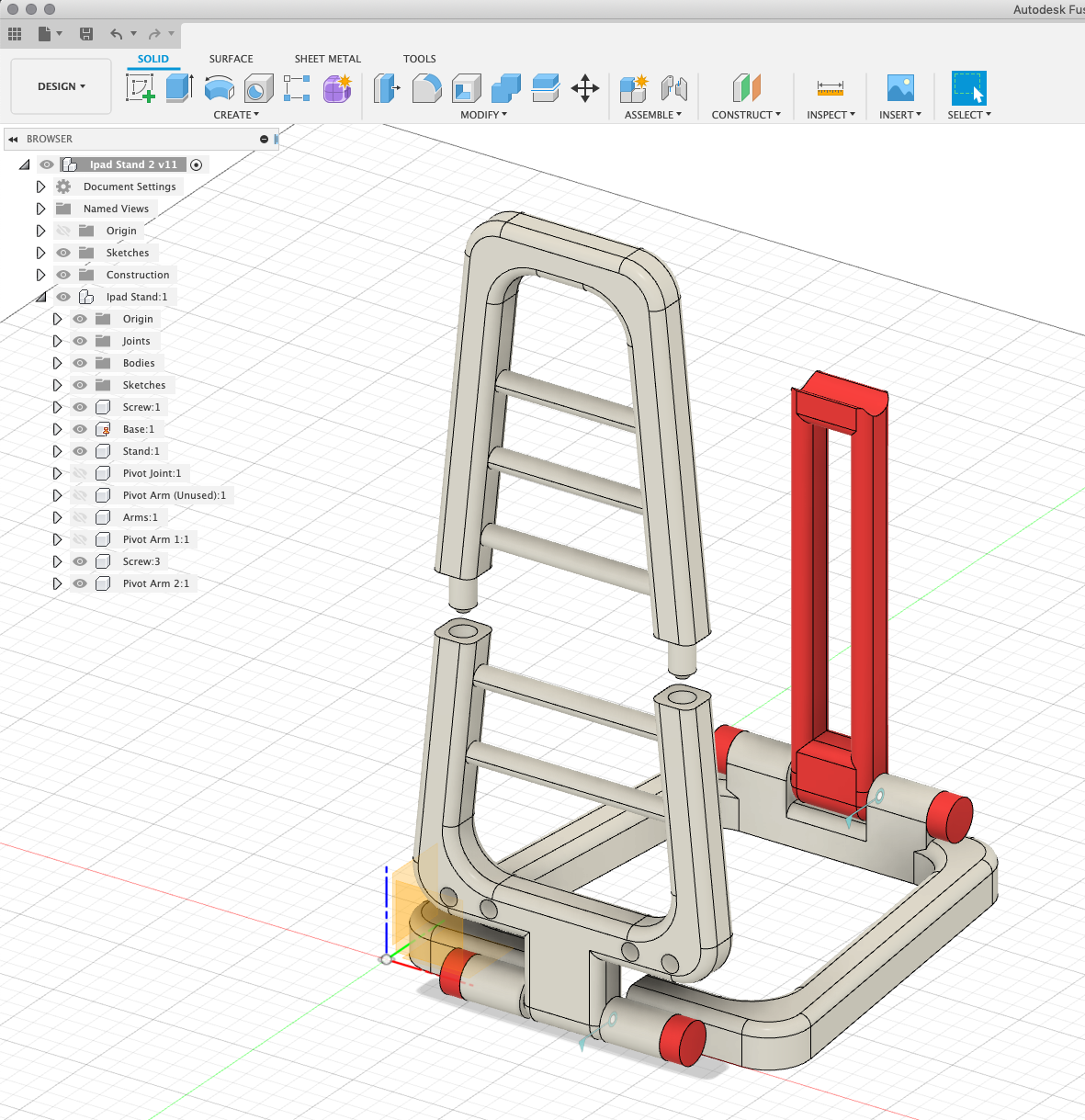 Design software - Fusion360
https://www.autodesk.com.au/products/fusion-360/overview 
Free with educational license
Offline
More powerful
Parametric design (change any part)
Timeline
Precise measurements and tolerances
Import reference sketches
Design software - OpenSCAD
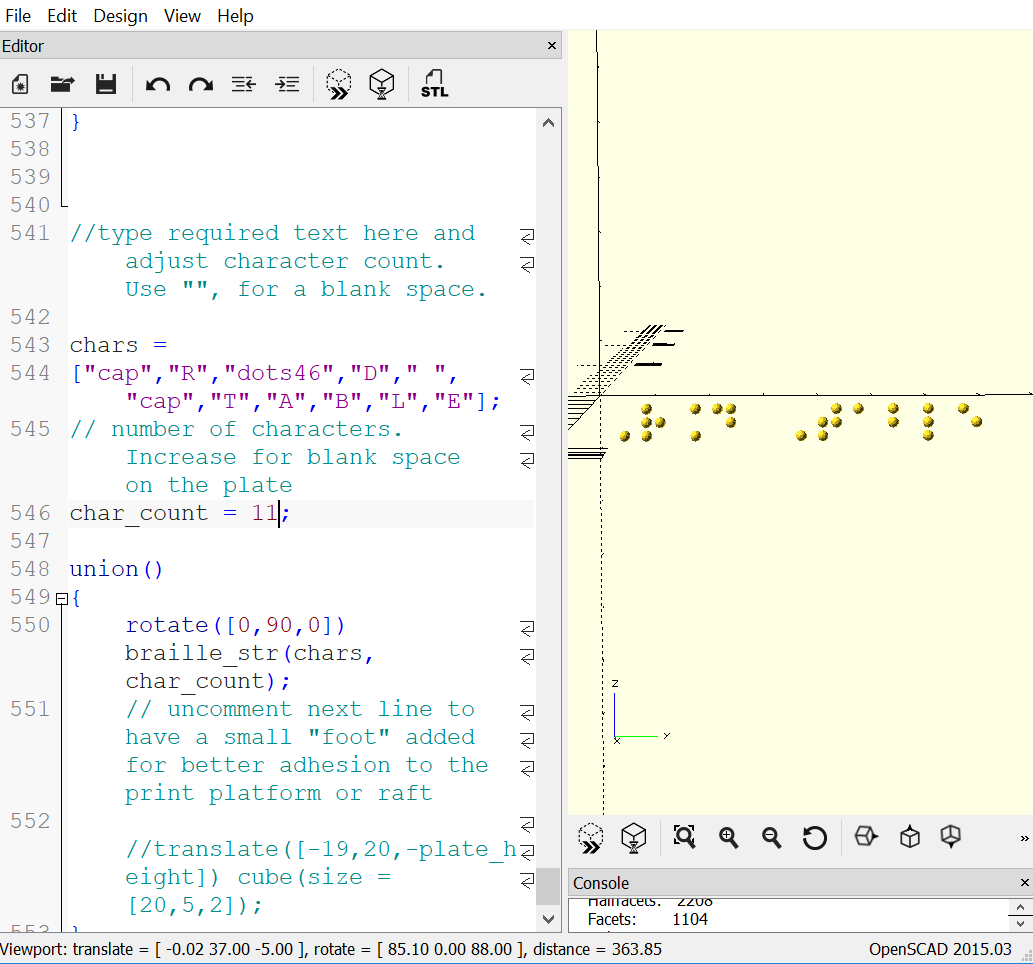 https://openscad.org/  
Free 
Offline
Code-based, therefore good for
Mathematical models
Braille labels
Non-visual (accessible) design
Easy to learn, with excellent documentation
Design software - OpenSCAD
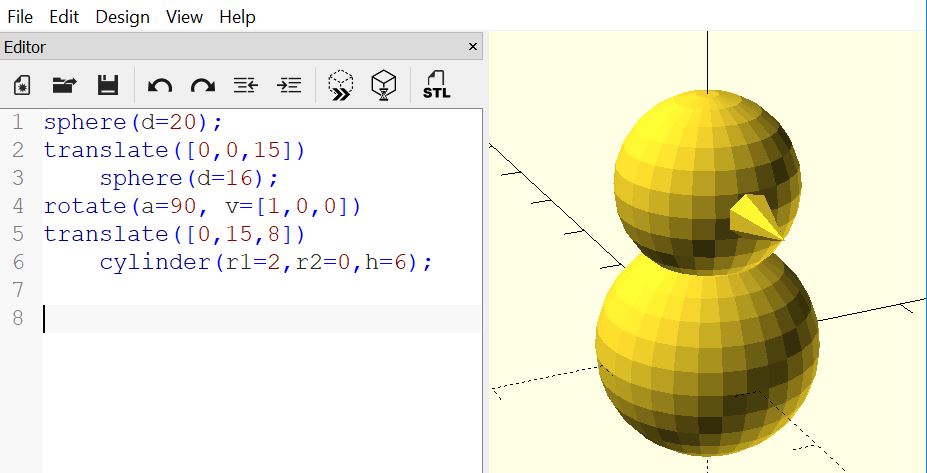 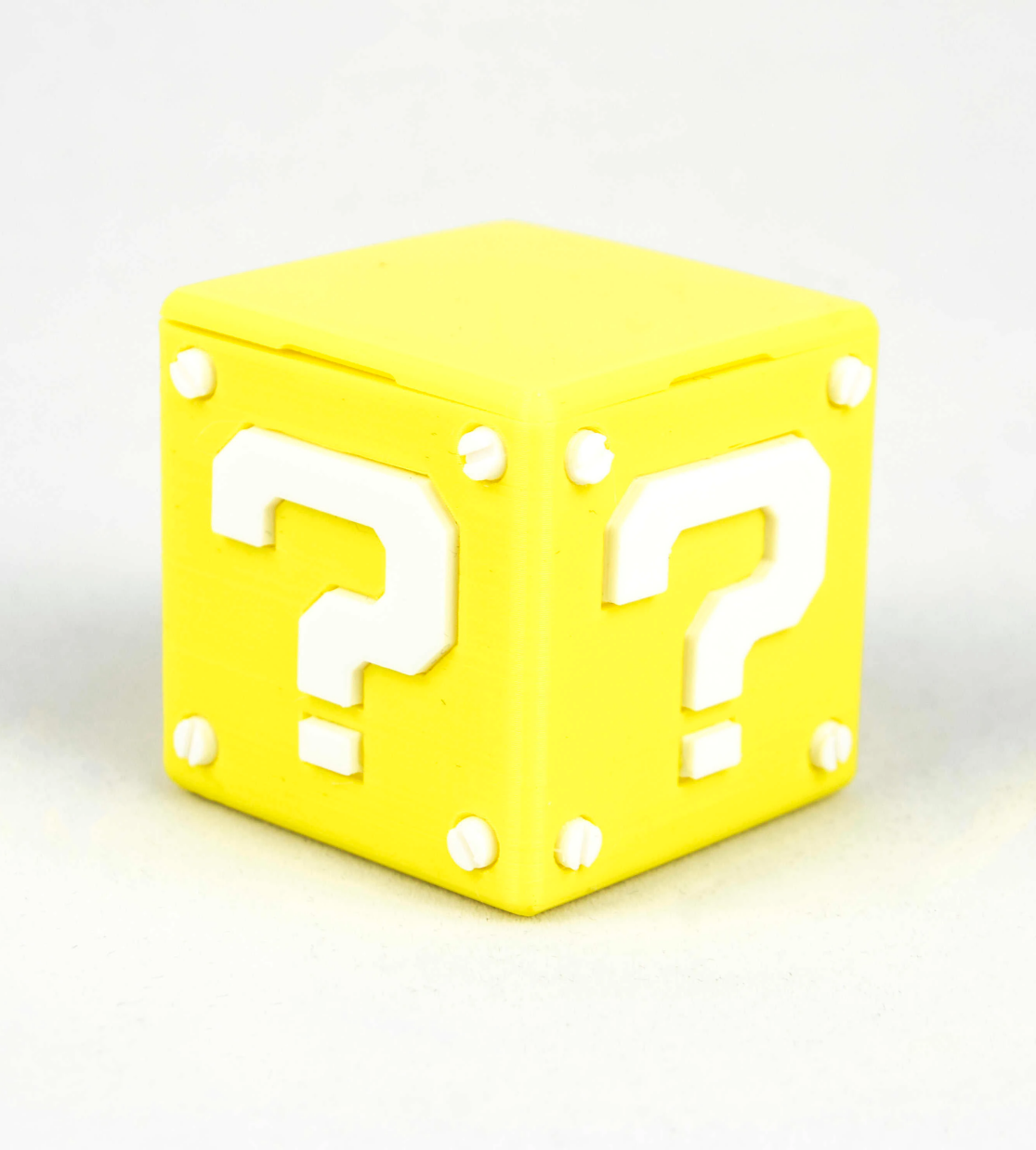 Questions?
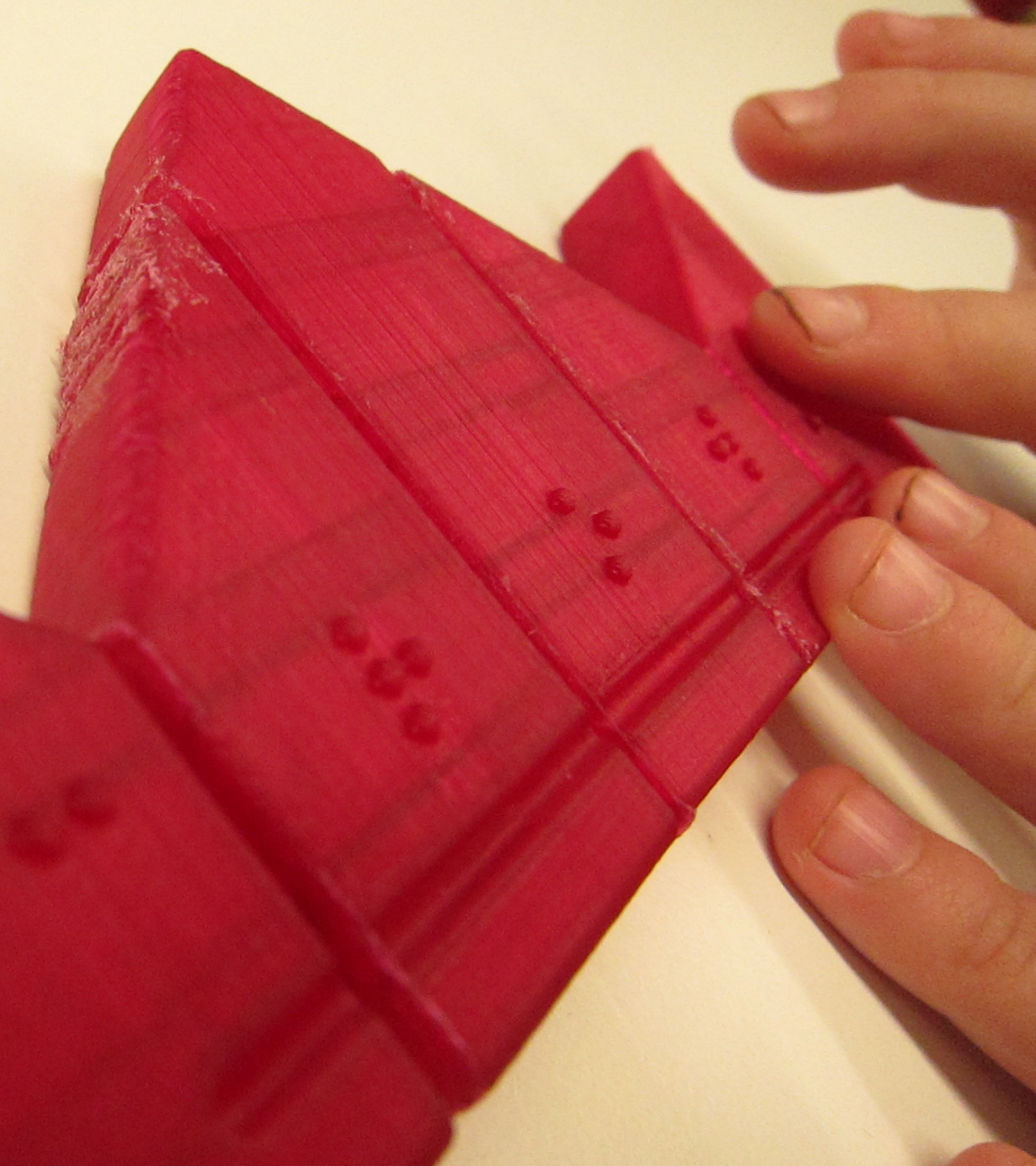 Accessible Making
http://printdisability.org/about-us/accessible-graphics/3d-printing/design-software/
Accessible Design Selection
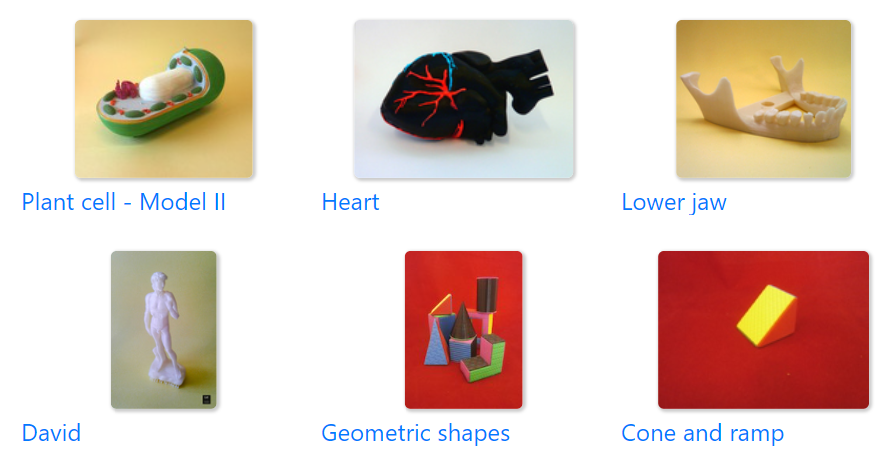 Use collections specifically for touch readers:
BTactile
ImageShare
3DOpal (physics, chemistry, astronomy)
Nonscriptum (maths)
Fittle (early literacy jigsaw puzzles)
Medien Augenbit (maths, science, tools)
Microbiology for the Blind and Visually Impaired
Star Coins (constellations) 
Tactile Universe (astronomy)
Written descriptions of models is a priority for future/refined repositories.
Accessible Design Software
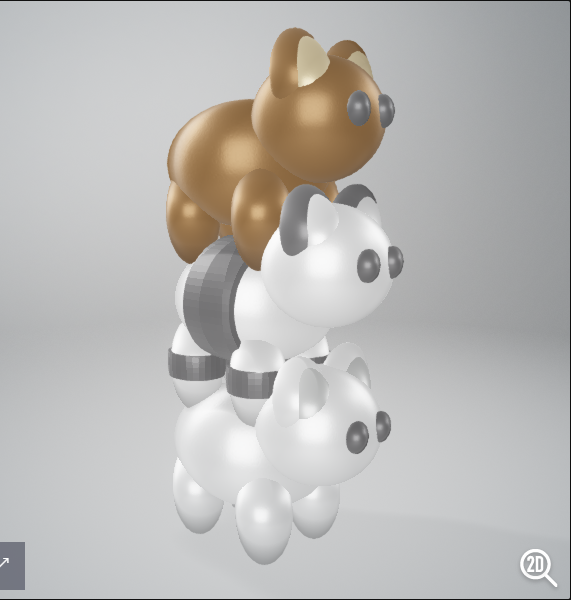 Accessible software:
Makers Empire https://www.makersempire.com/ suitable for students with low vision
Fusion 360 works well with ZoomText for low vision designers
“OpenSCAD for 3D Printing” available in accessible Word or ePub from NNELS
Checking your design
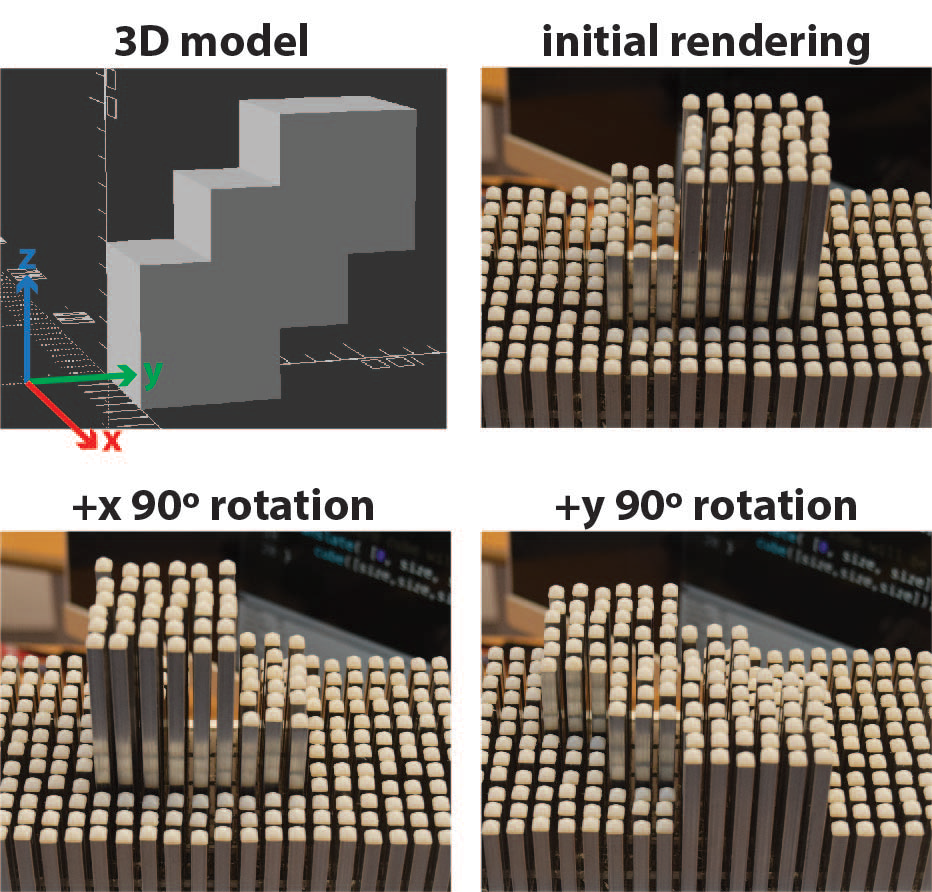 3D print the first layer
Output the rendering as a tactile graphic
Refreshable graphics display
Sighted assistance
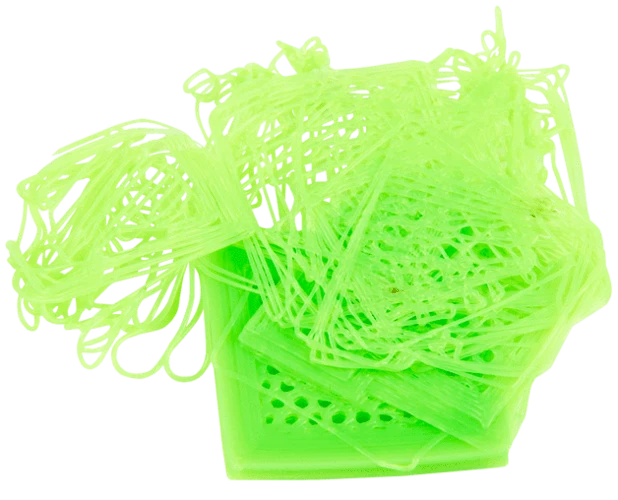 Accessible Printing
Equipment:
Prusa
Cura
OctoPrint
Observing the print with your ears and hands:
Clink = loose filament on the printing plate
Scraping = poor adhesion on corners
Touch or hear the filament spool
Touch the printing area with caution
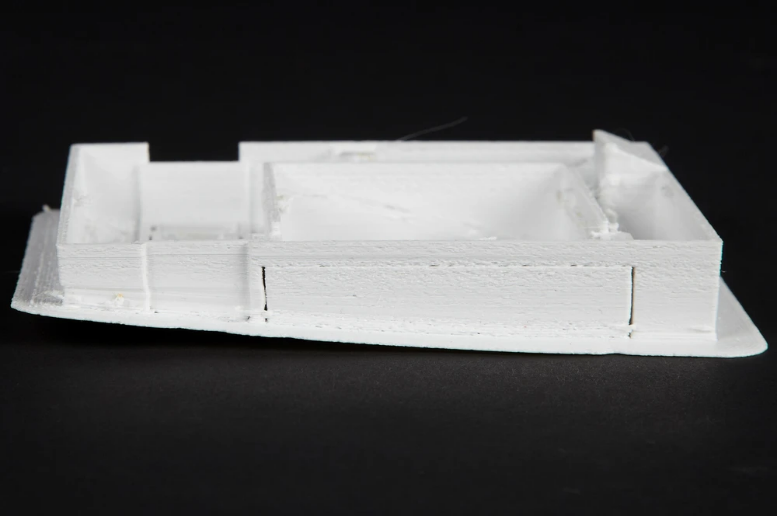 Accessible Design - Further Resources
“Blind and Low Vision 3D printing”  facebook group https://www.facebook.com/groups/blv3p
New York Public Library workshops on accessible making
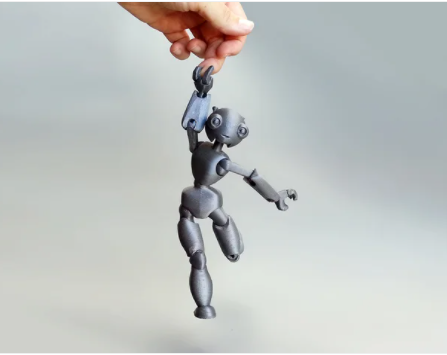 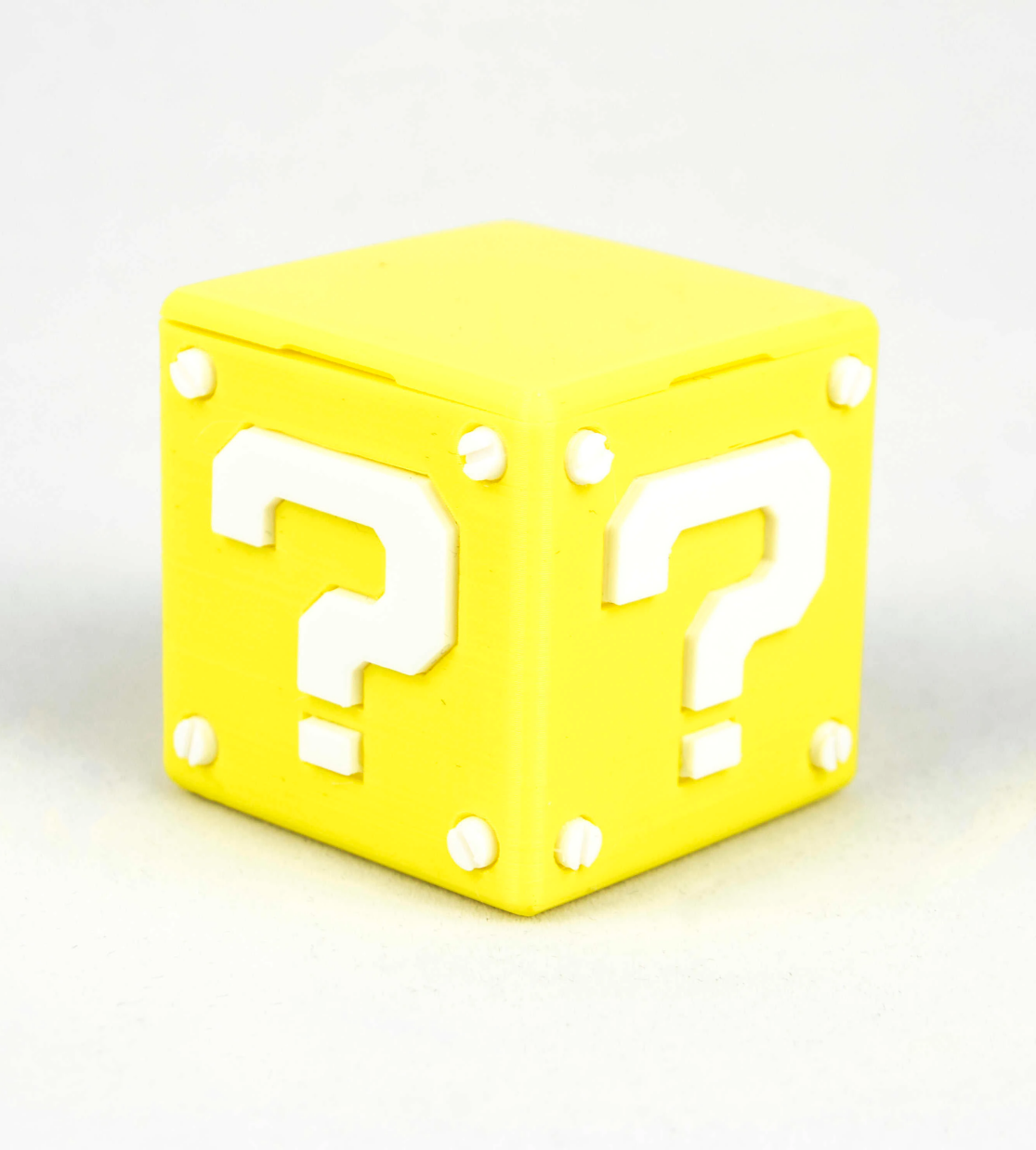 Questions?
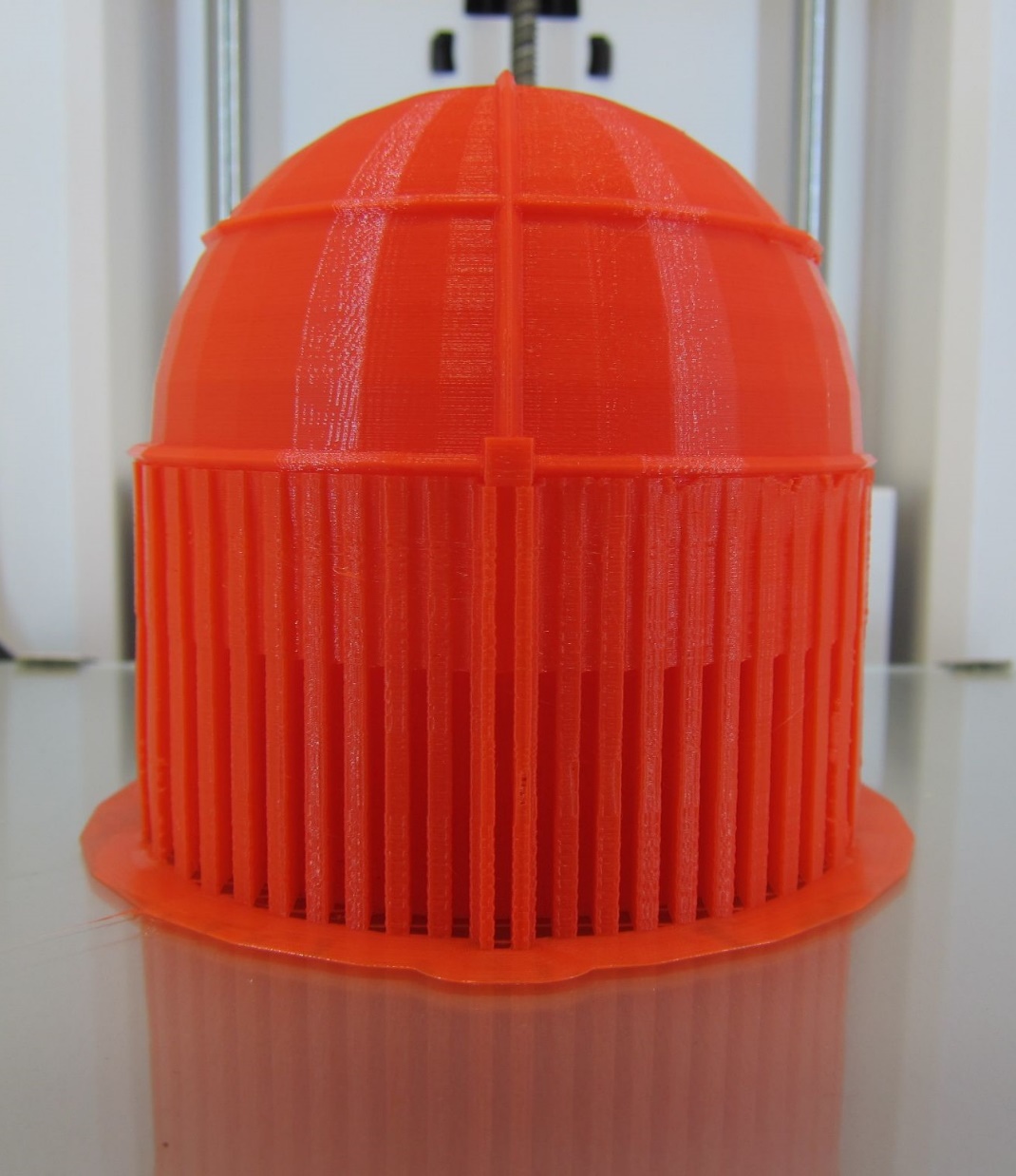 Finishing
http://printdisability.org/about-us/accessible-graphics/3d-printing/finishing/
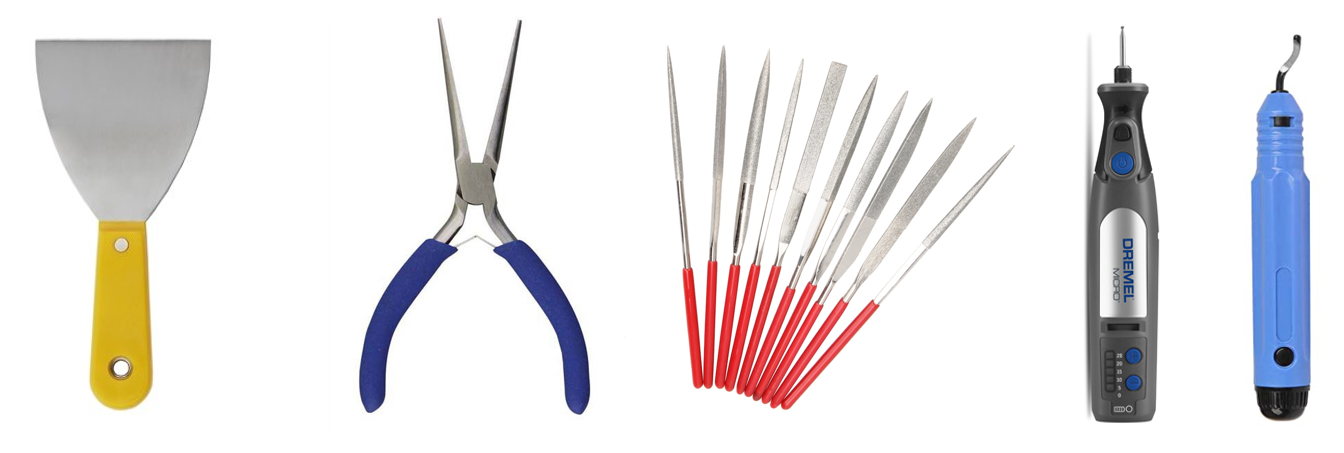 Smoothing
Sharp or rough areas can occur: 
At the base where a foot has been removed
Under overhanging areas
Where supports have been removed
On the top, where the print head has lifted
Tools/techniques for smoothing: 
Art knife
Sanding
Epoxies - XTC3D
Painting - Rustoleum Triple Thick Glaze
Texture
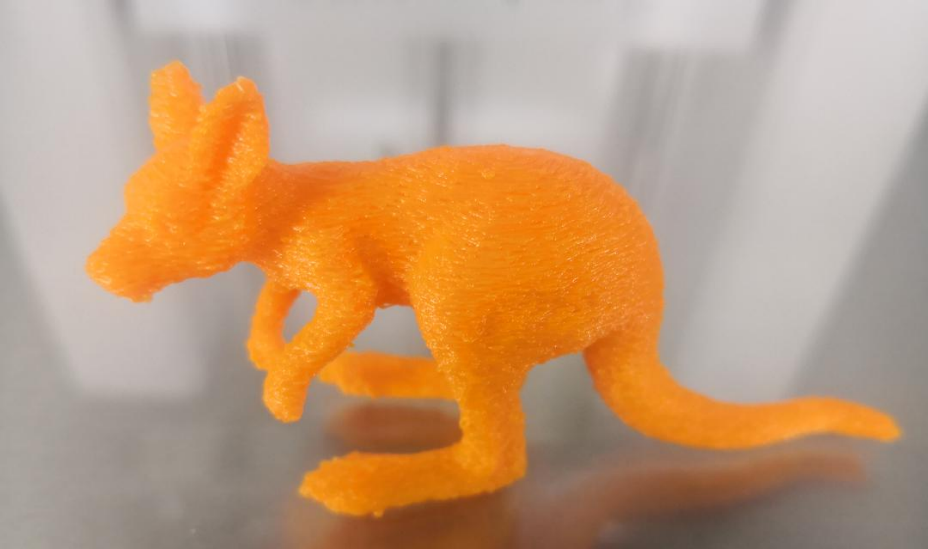 Embed into the 3D model design
Use Cura “fuzzy” setting
Add textures after printing: 
Glue with sand, glitter, fake grass, etc.
Glue on fabric, sandpaper, etc.
Colour
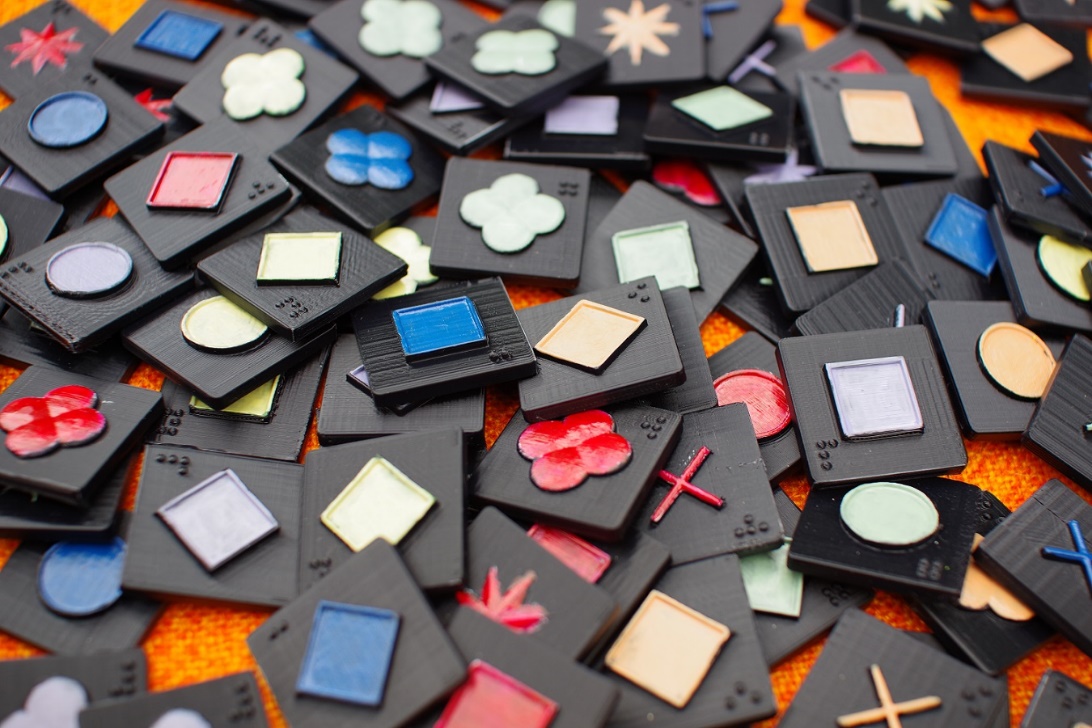 Dual head printing
Change the filament
Paint pens
Nail polish
Modelling paint
Markers only in indented spaces
Tactile labels
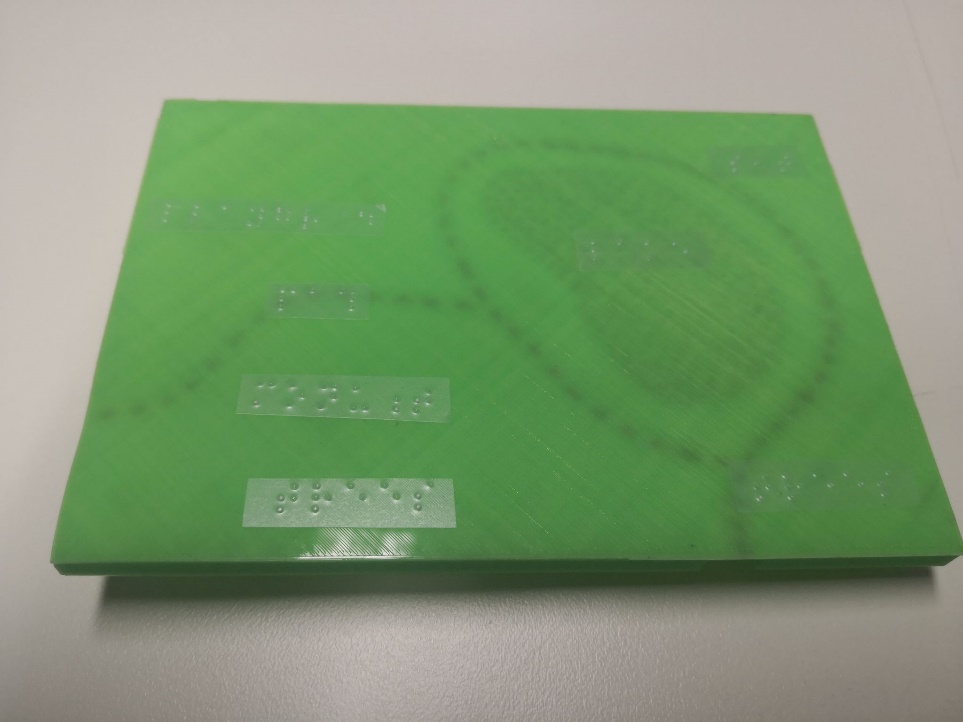 3D printed braille
Sticky braille labels
3D symbols
Basement
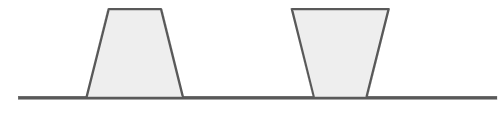 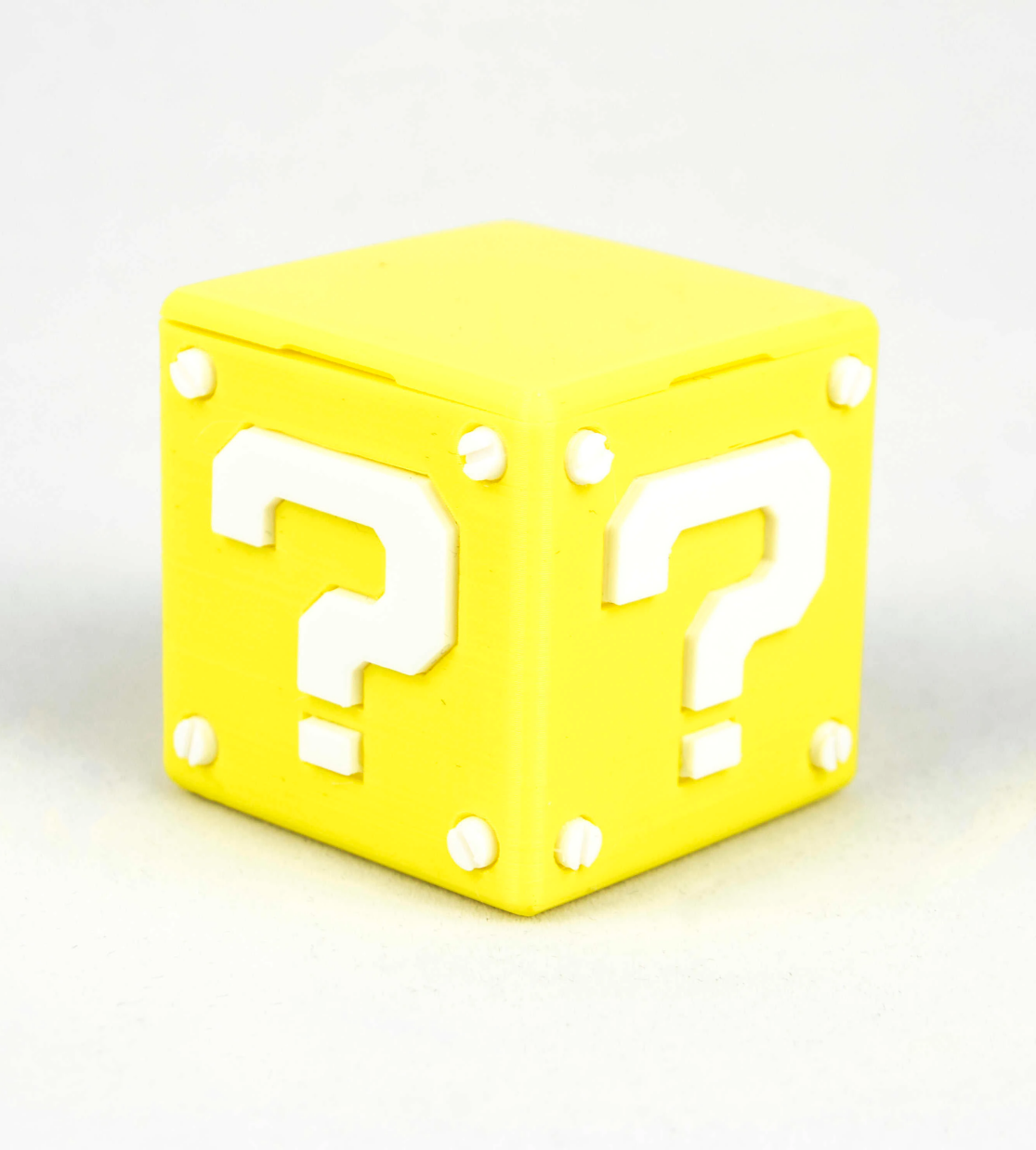 Questions?
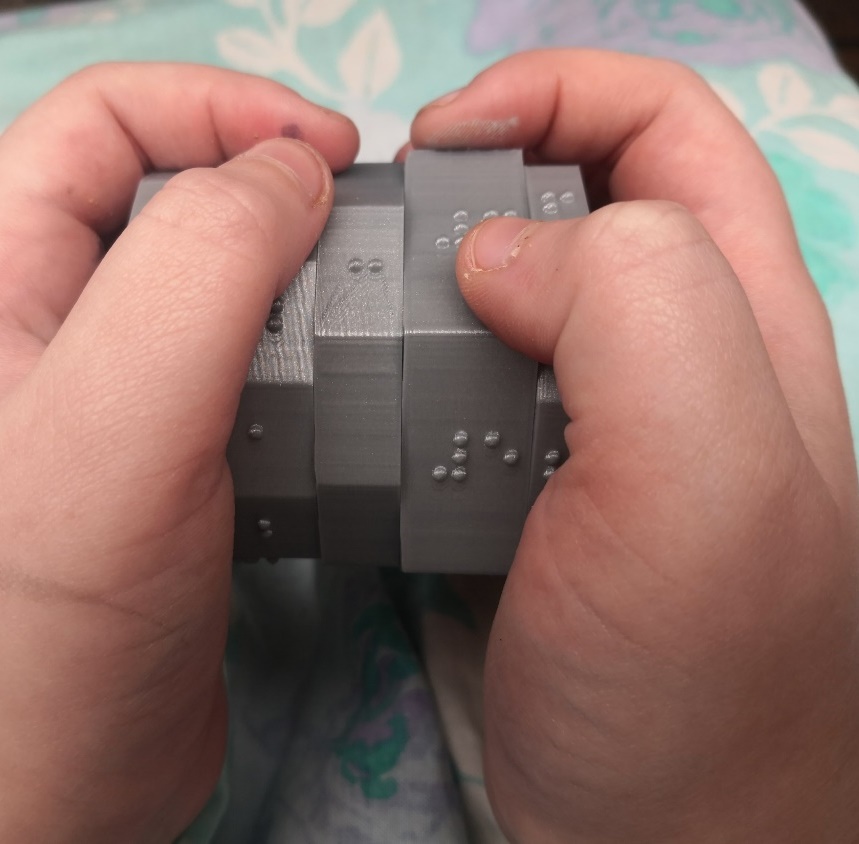 Reading by Touch
http://printdisability.org/about-us/accessible-graphics/3d-printing/touch/
Principles for touch reading 3D printed models
Know what to expect
Gain an overview first 
Use appropriate touch
Use reference points
Explore the detail
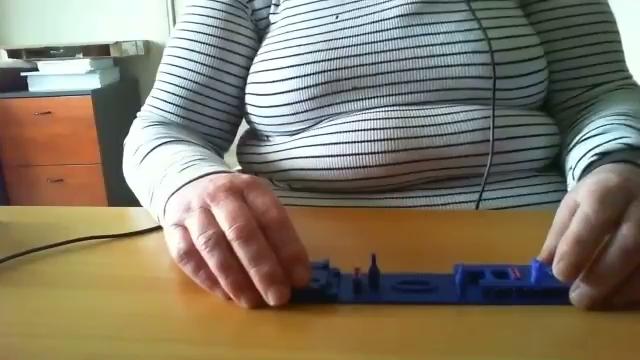 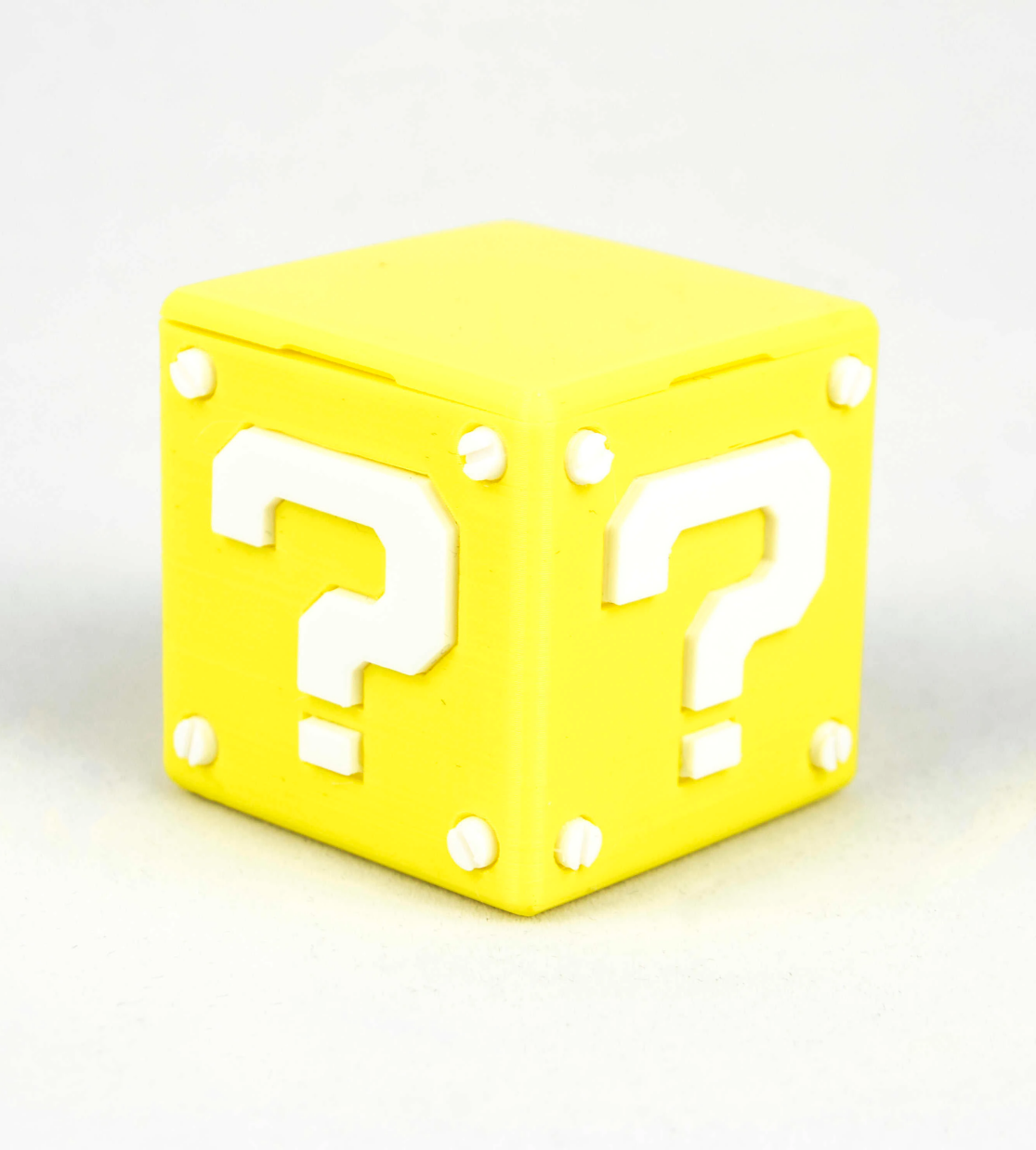 Questions?
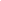 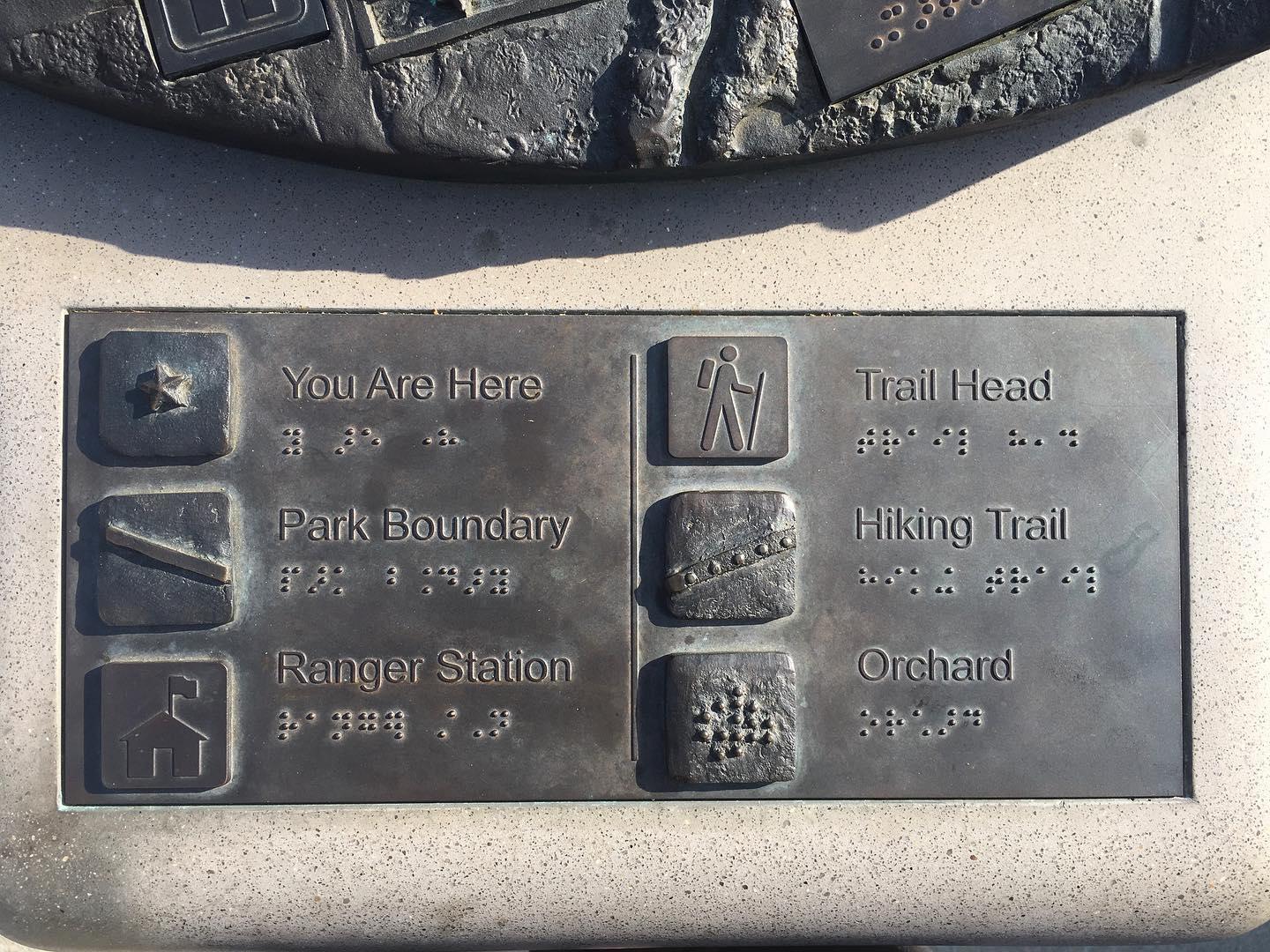 Labelling
Audio Labelling
Overcomes the spatial limitations of conventional tactile labelling techniques
BLV end-users prefer to have control over the audio information they are accessing. 
Control of the amount of information, repetition, as well as, turning the audio output on and off.
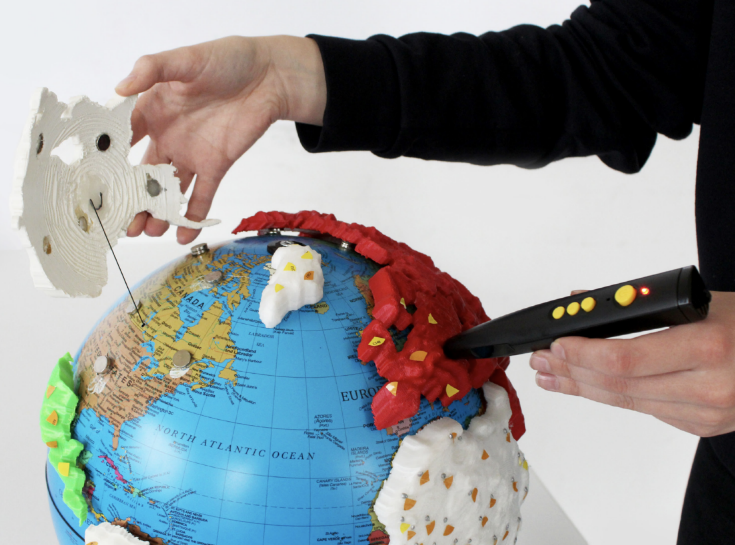 Audio Labelling Techniques
QR codes
NFC tags
Touch triggered
Overlay on touch screen
Penfriend
Computer vision
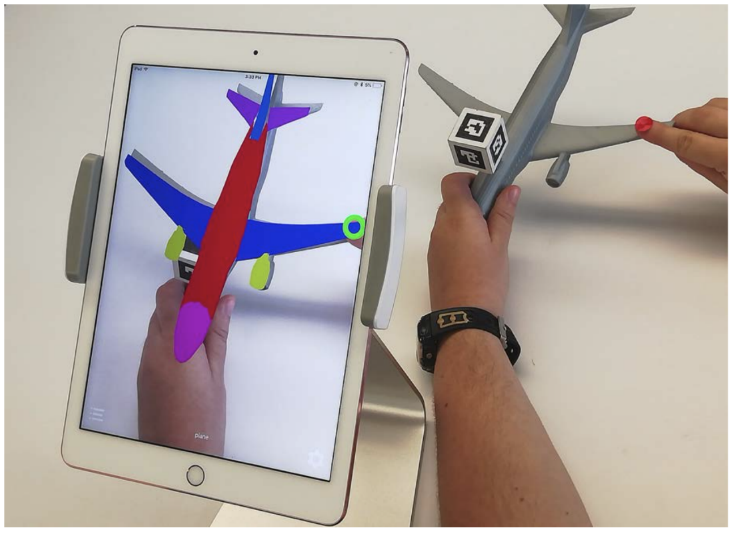 [1]   U. Ghodke, L. Yusim, S. Somanath, and P. Coppin, "The Cross-Sensory Globe: Participatory Design of a 3D Audio-Tactile Globe Prototype for Blind and Low-Vision Users to Learn Geography," presented at the Proceedings of the 2019 on Designing Interactive Systems Conference, San Diego, CA, USA, 2019. [Online]. Available: https://doi.org/10.1145/3322276.3323686.

[2] Shi, H. Lawson, Z. Zhang, and S. Azenkot, "Designing Interactive 3D Printed Models with Teachers of the Visually Impaired," presented at the Proceedings of the 2019 CHI Conference on Human Factors in Computing Systems, Glasgow, Scotland Uk, 2019. [Online]. Available: https://doi.org/10.1145/3290605.3300427 https://dl.acm.org/doi/pdf/10.1145/3290605.3300427.
QR Codes
Easily be generated online for free
Direct end-users to specific multimedia content
Can be printed on paper or on the model directly
Location and size can be tailored to the model
NFC Tags
Direct end-users to specific multimedia content
Smartphones with NFC readers are widely available
Inexpensive
Touch Triggered Labels
Can be strategically positioned on the model or on an auxiliary component 
Familiar interaction technique i.e., single- tap, double-tap for more information, press and hold
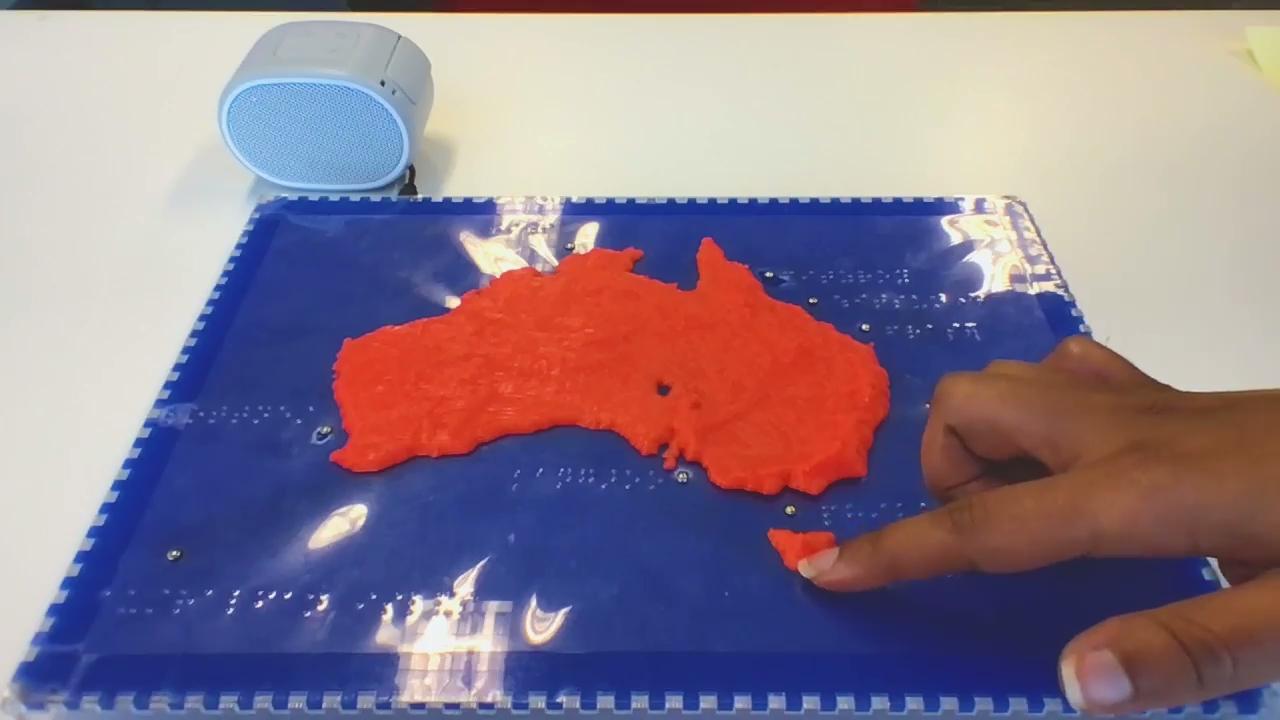 Overlay on Touch Screens
Affixed to a smartphone or tablet
Familiar touch-based interaction
Interaction with printed overlay or touchscreen
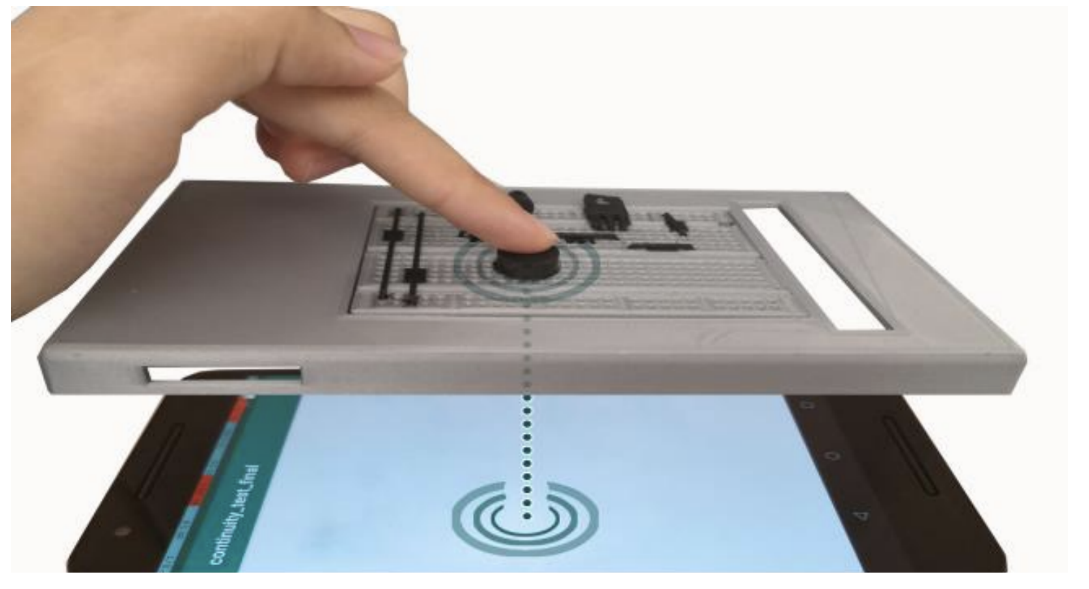 J. U. Davis et al., "TangibleCircuits: An Interactive 3D Printed Circuit Education Tool for People with Visual Impairments," presented at the Proceedings of the 2020 CHI Conference on Human Factors in Computing Systems, Honolulu, HI, USA, 2020. [Online]. Available: https://doi.org/10.1145/3313831.3376513.
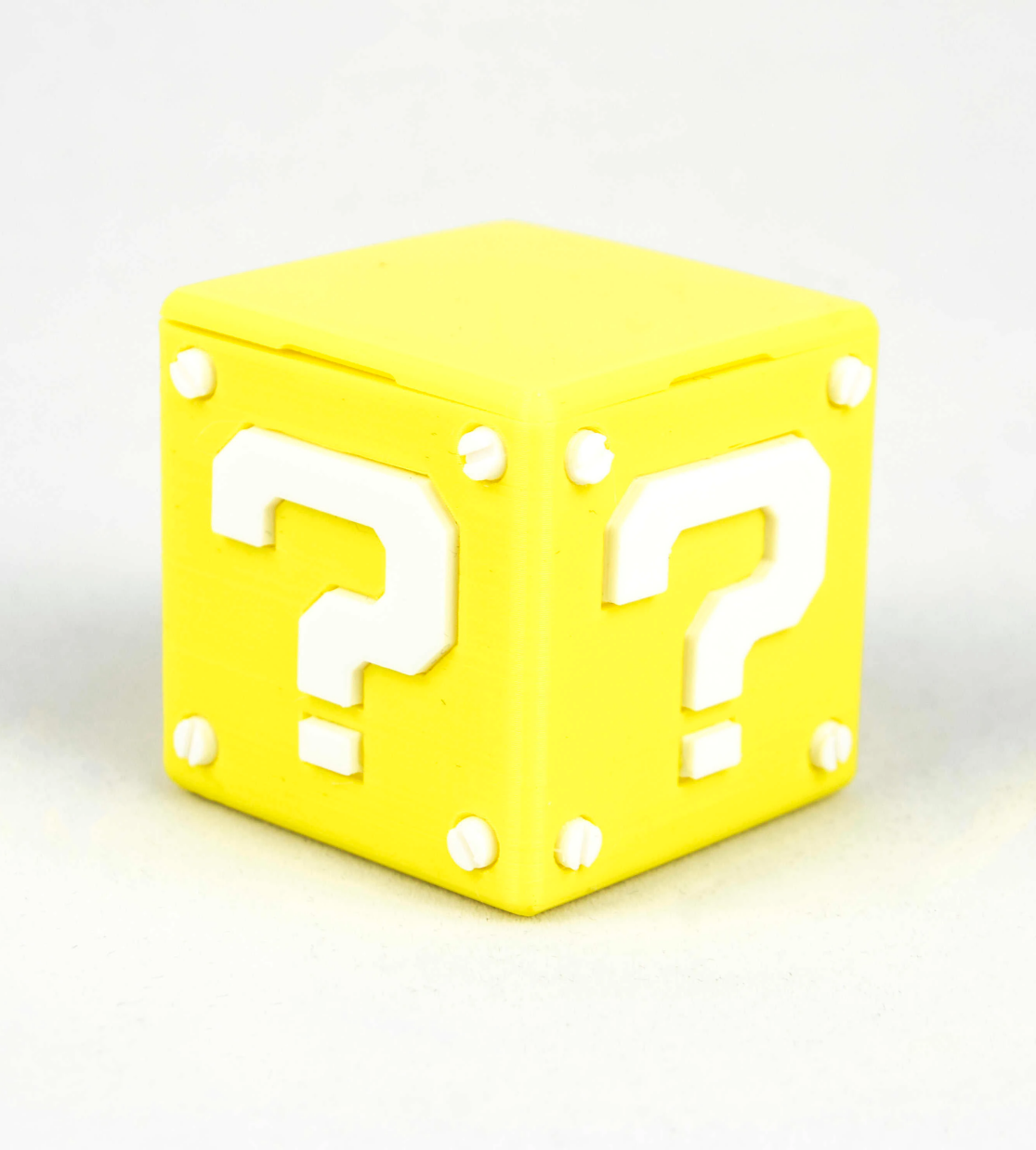 Questions?
Quick Survey
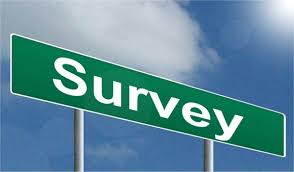 What methods do you currently use for labelling? 
What are the most important practical considerations for labelling? 
https://forms.gle/UULK5vNLXmehmg2F8
[Speaker Notes: Open up discussion : How might you use these labelling methods mentioned?
https://docs.google.com/forms/d/1WQuP3-AInptGW0Ym35iRw7G7T1oe1uI3BfC2GB4AwOo/edit?usp=sharing]
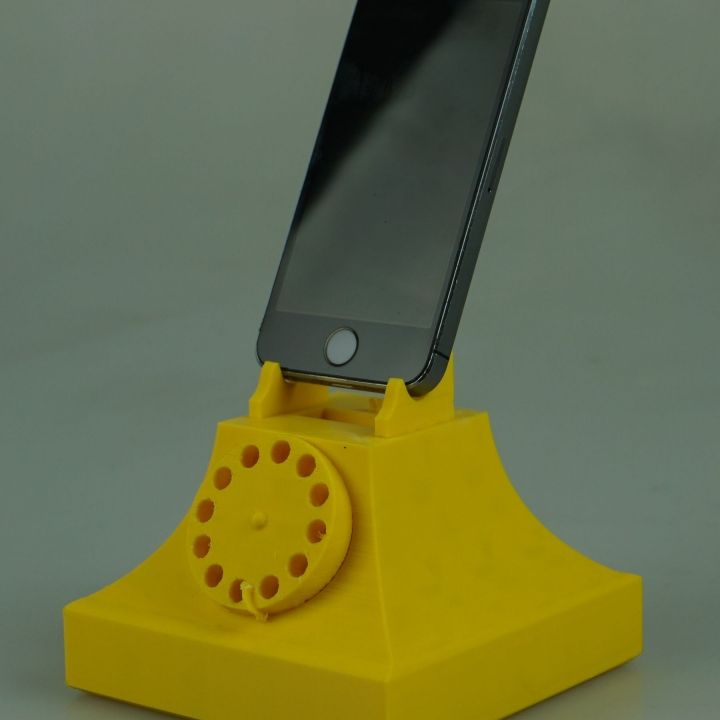 Contact Us
leona.holloway@monash.edu
ruth.nagassa@monash.edu
http://accessiblegraphics.org